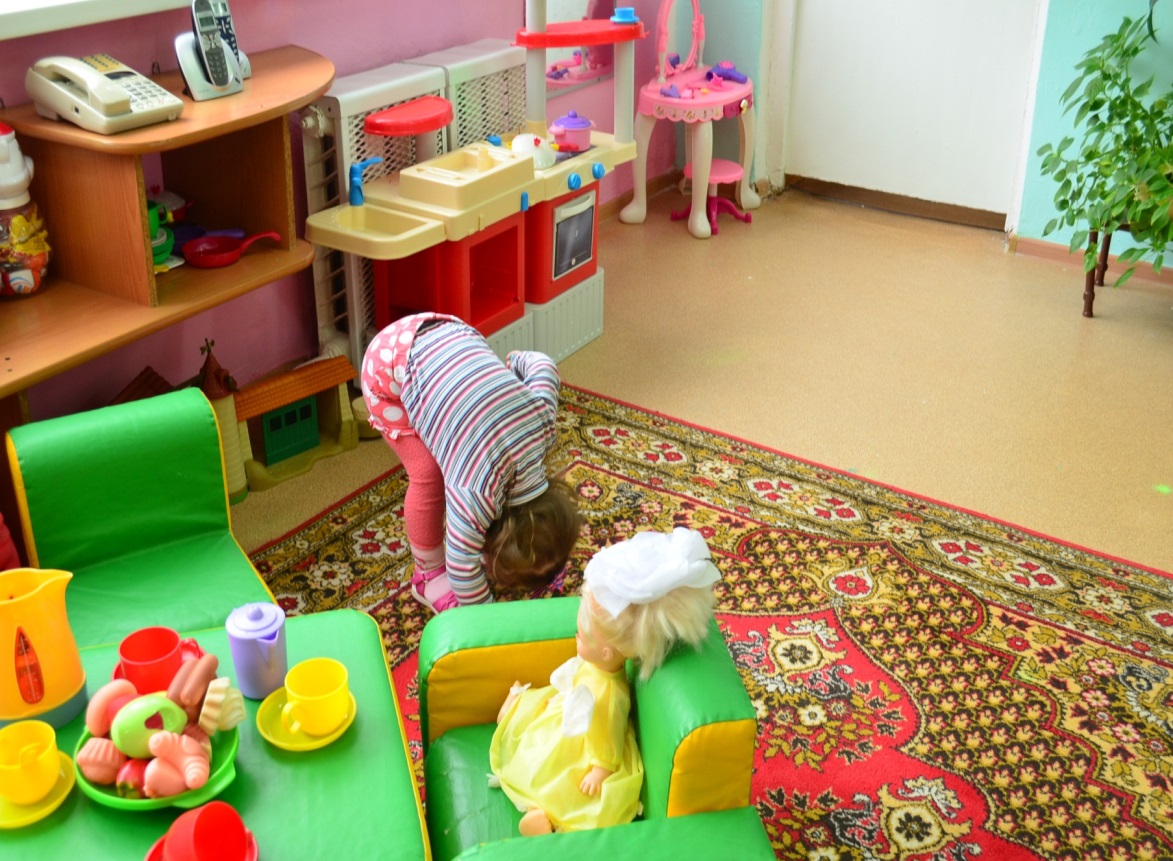 Здравствуй, здравствуй,детский сад!
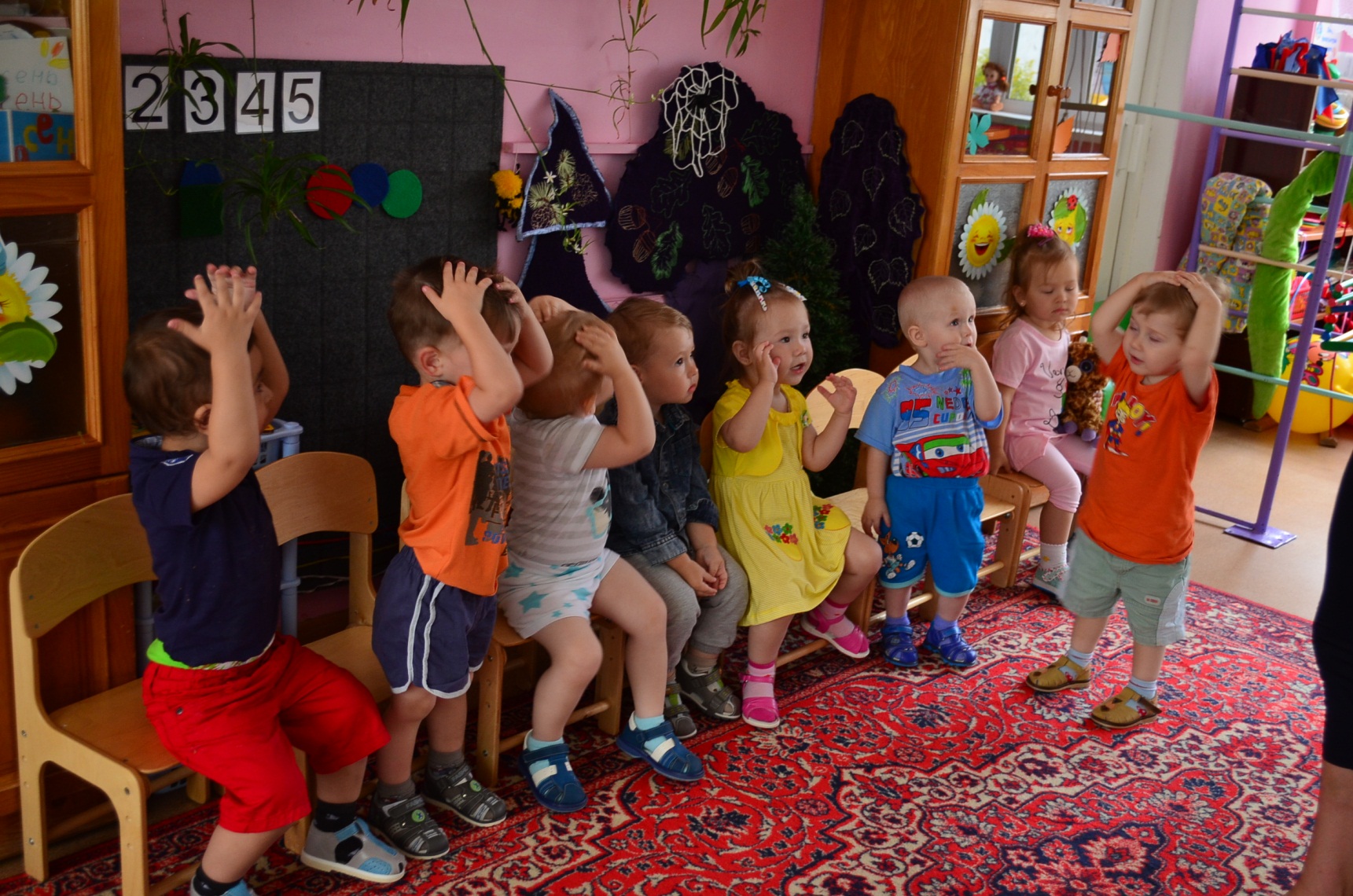 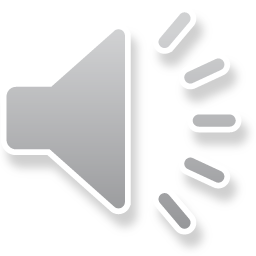 Один день из жизни детей  группы №4
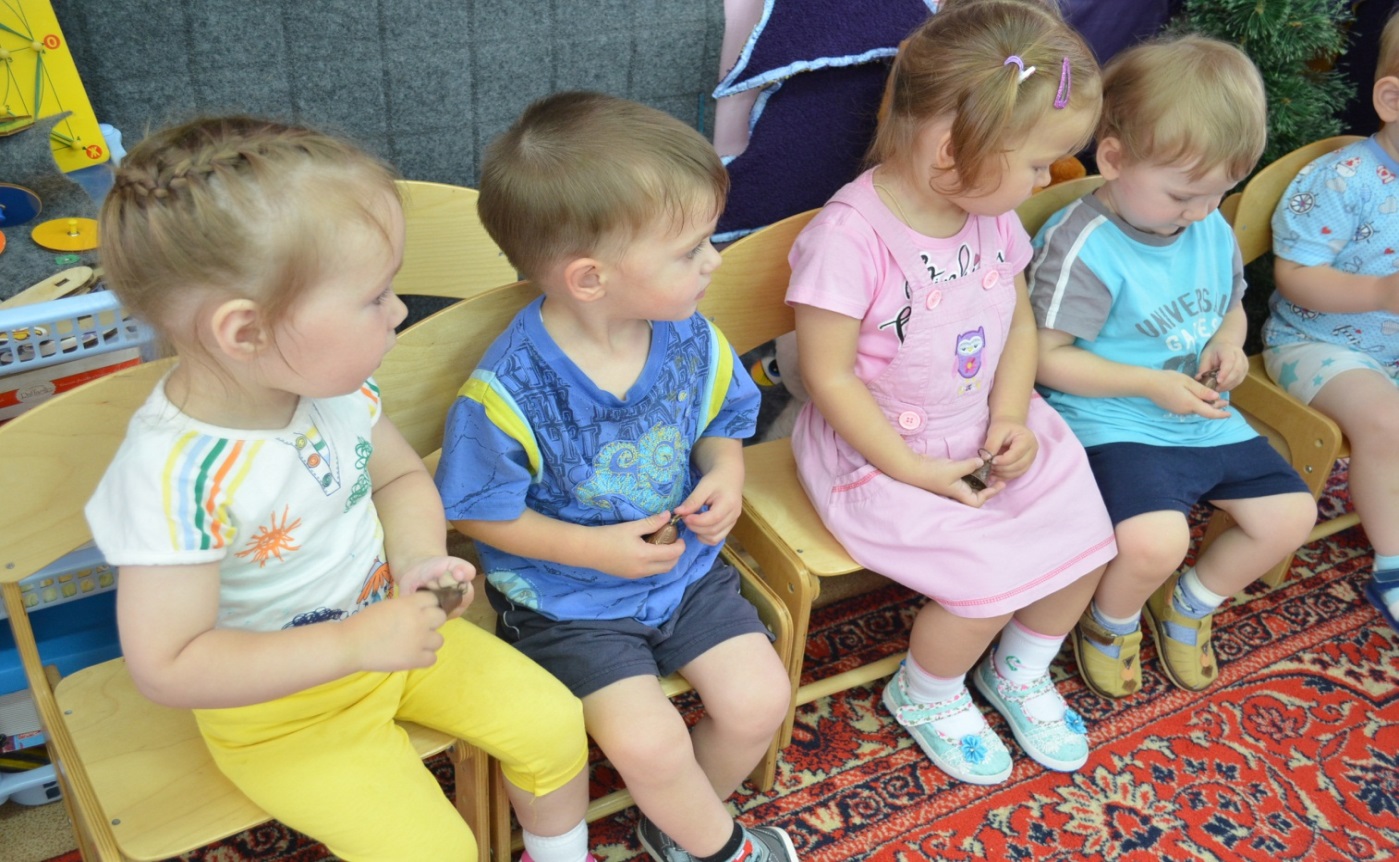 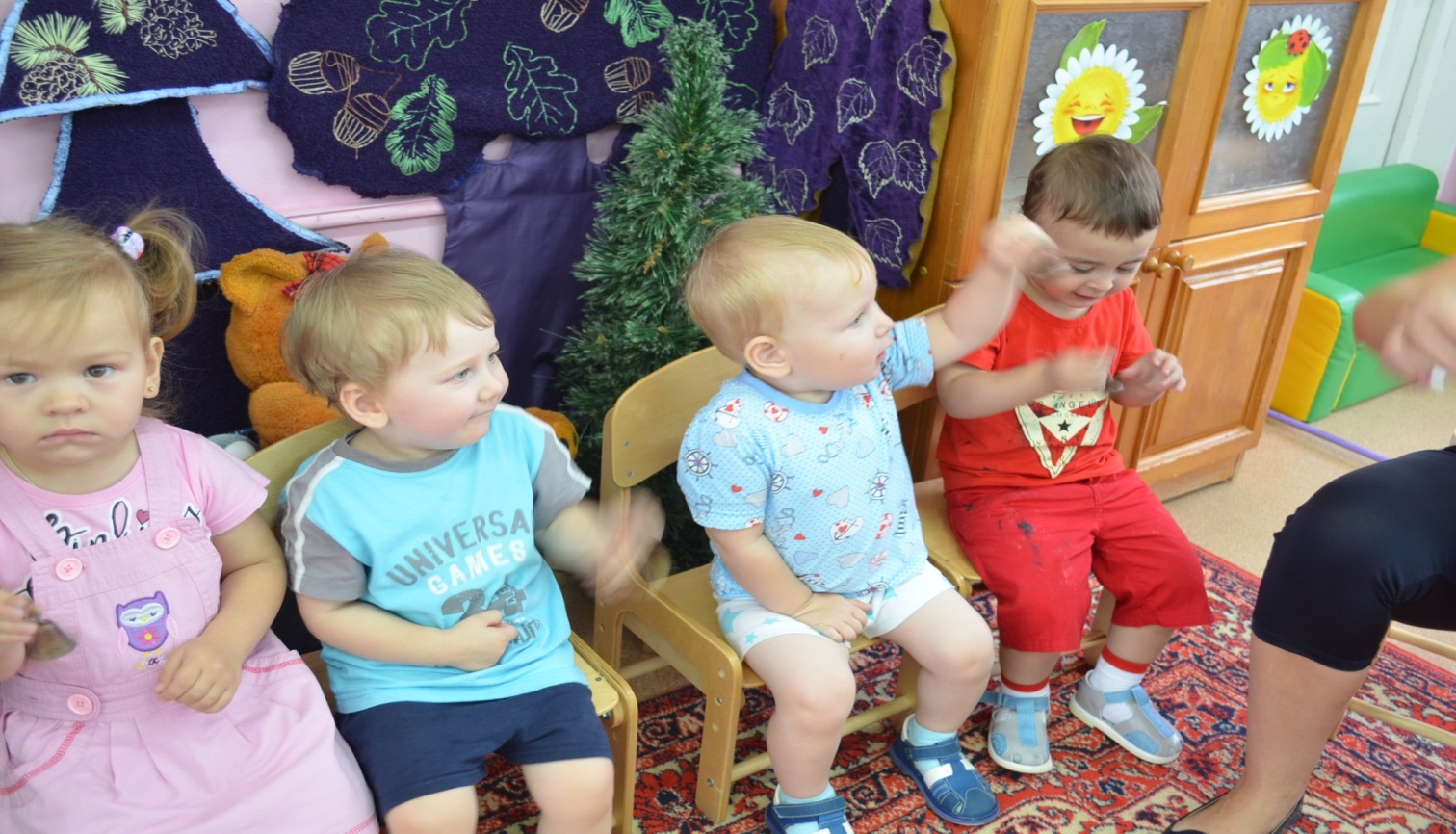 Утро
Любим книжки мы читать, но иногда нам хочется спать!
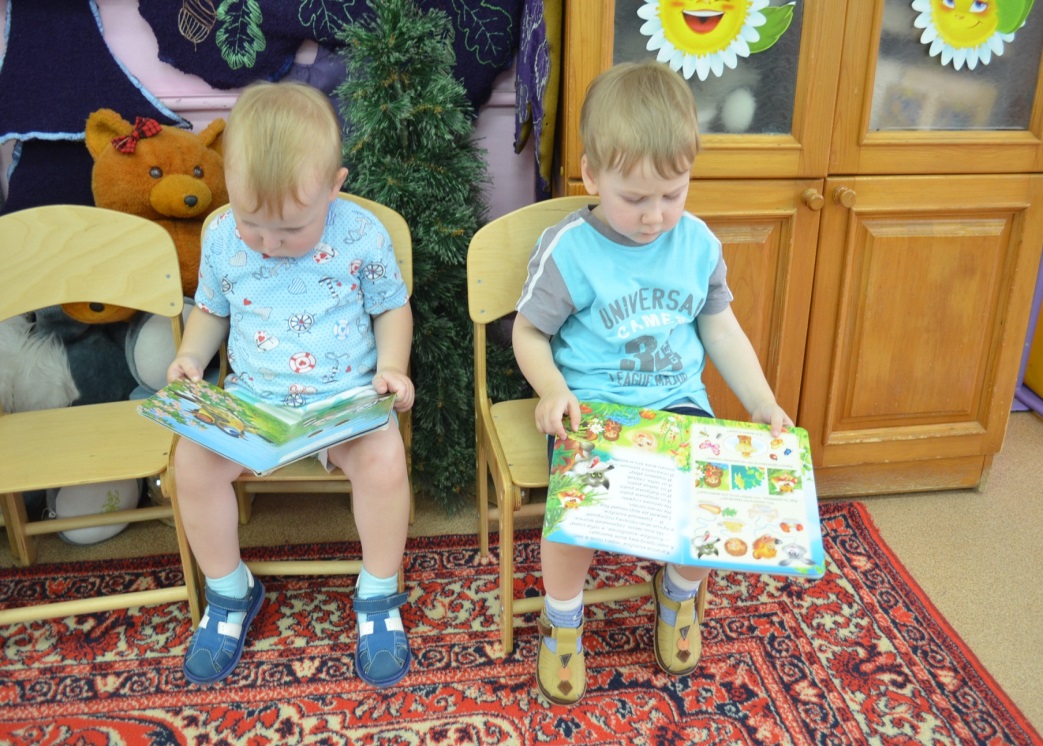 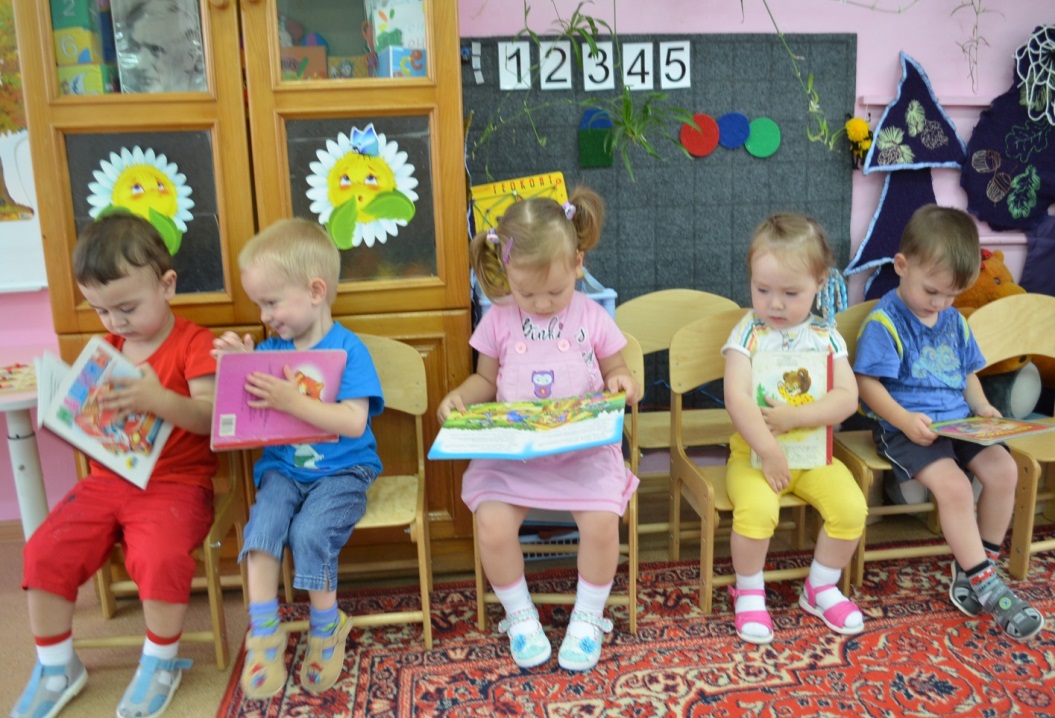 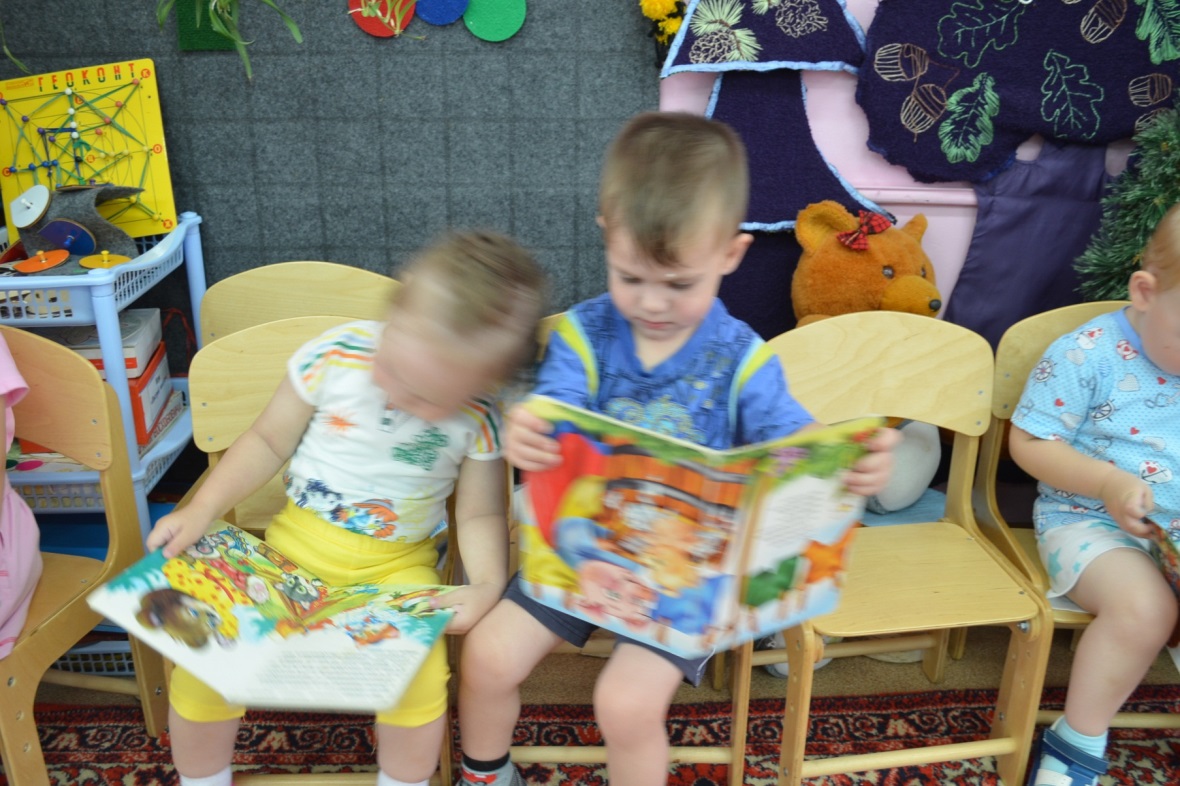 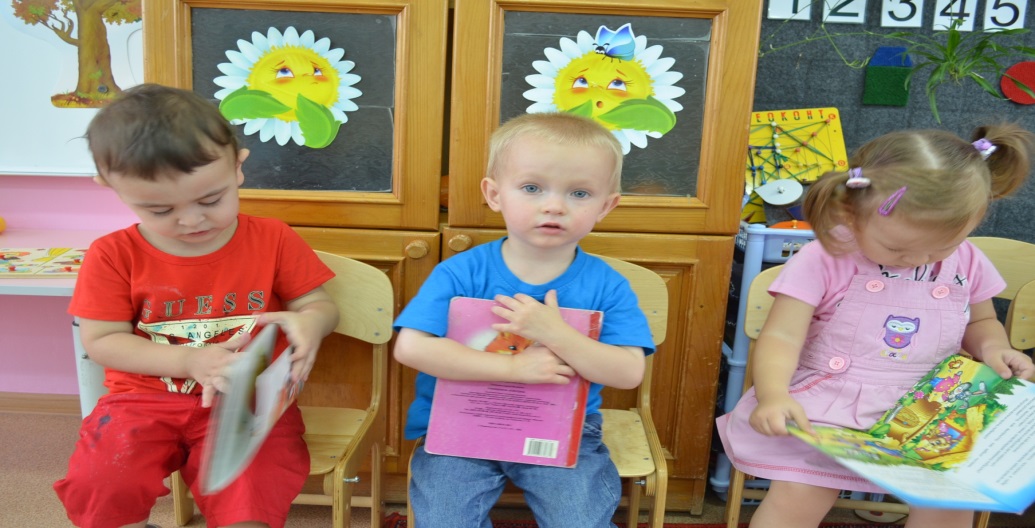 Центр грамоты
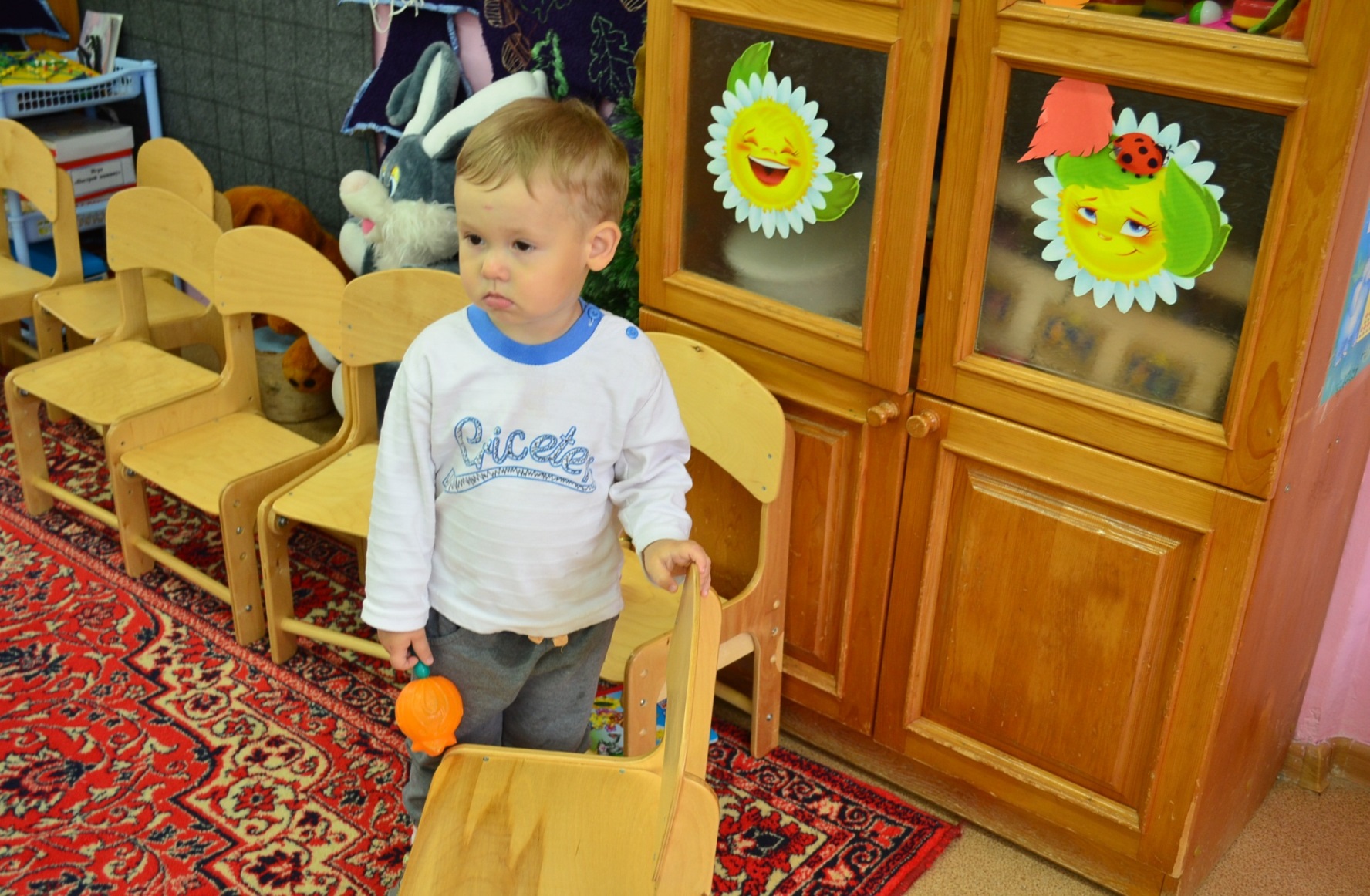 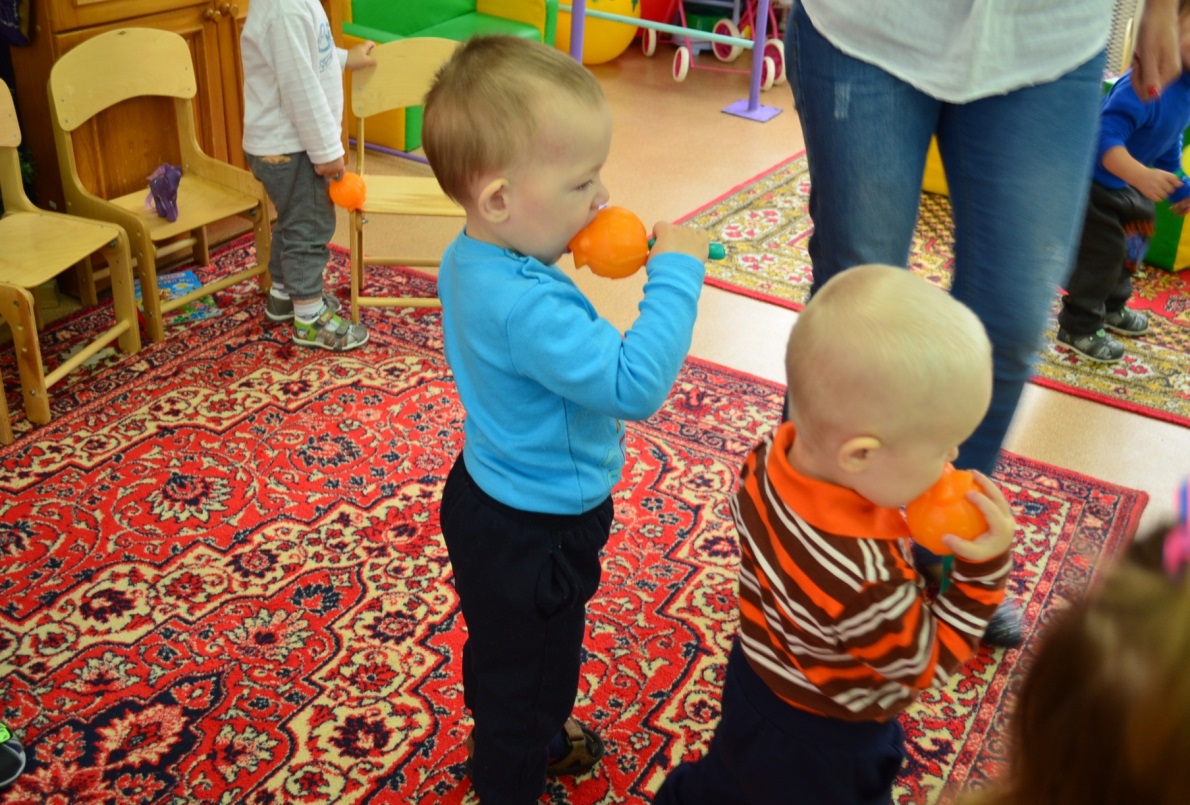 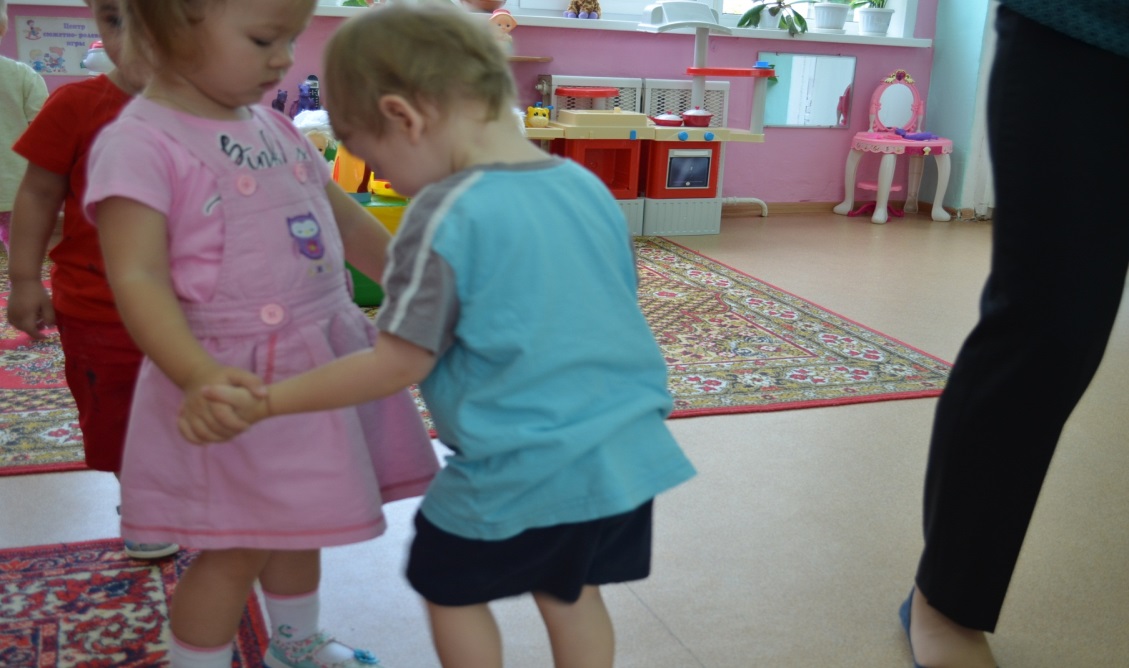 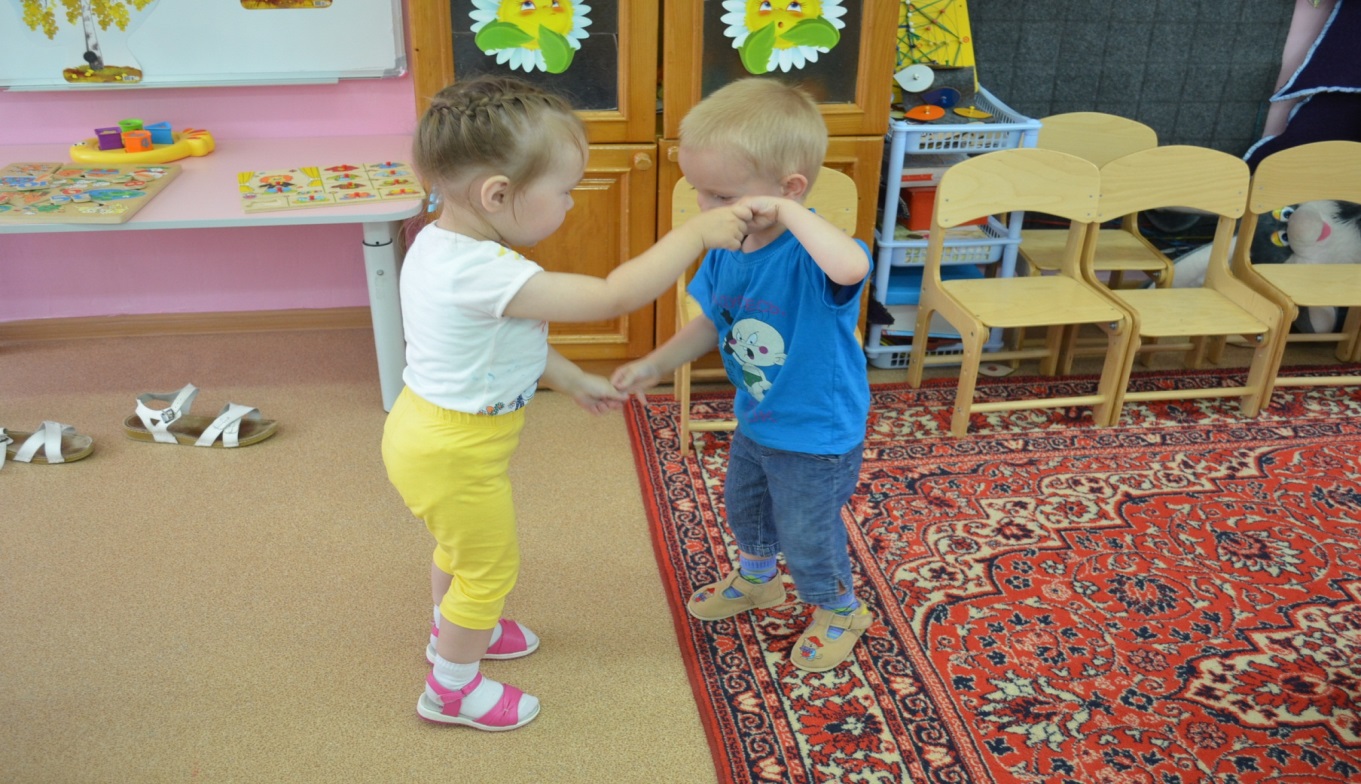 Музыкальное развитие
Эх, топни нога,
Топни правенькая, 
Всё равно ребята любят, 
Хоть я маленькая!
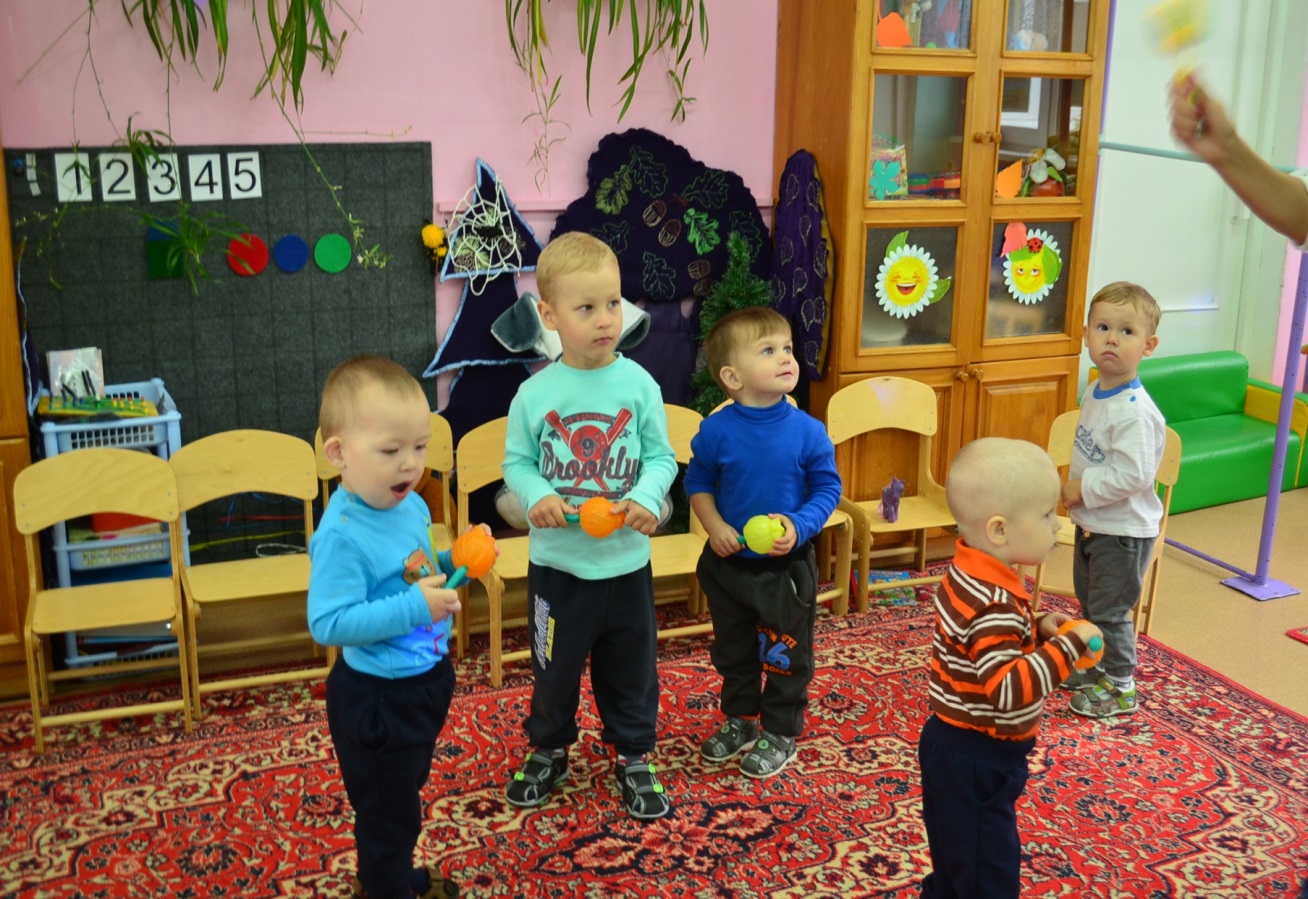 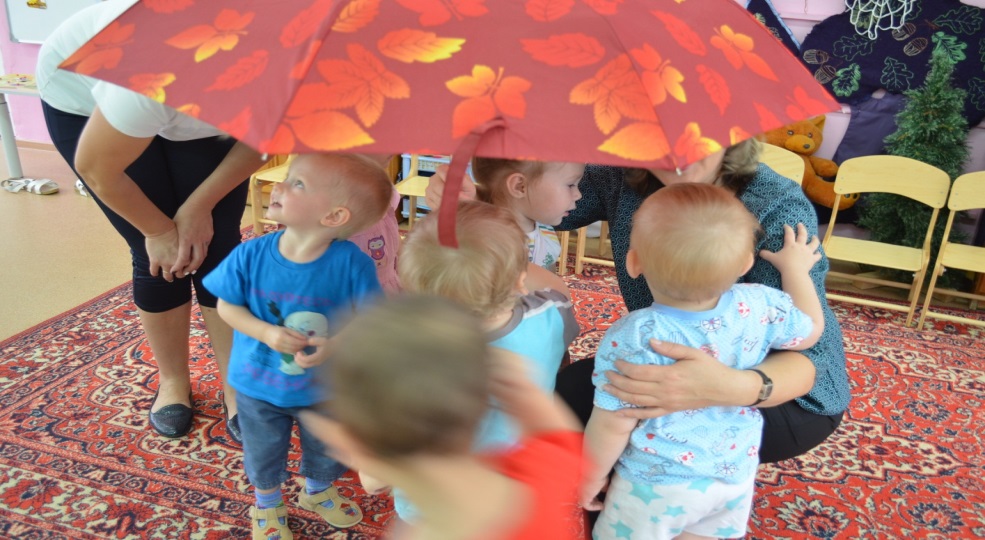 Совместная организованная
образовательная деятельность
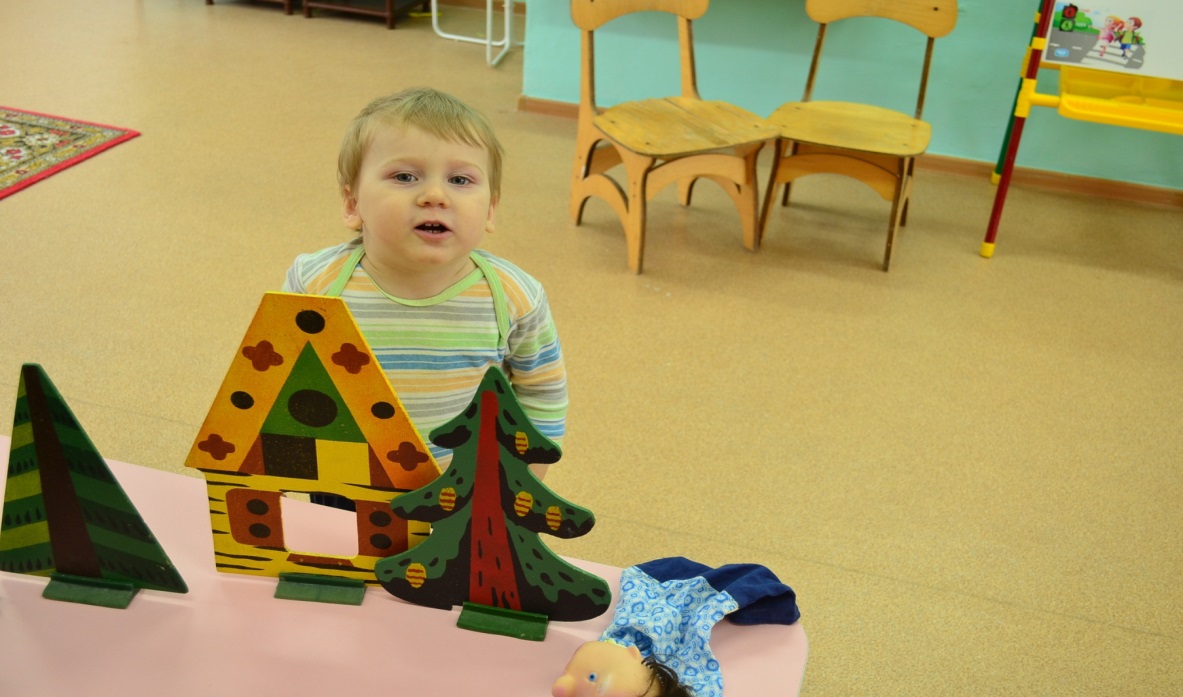 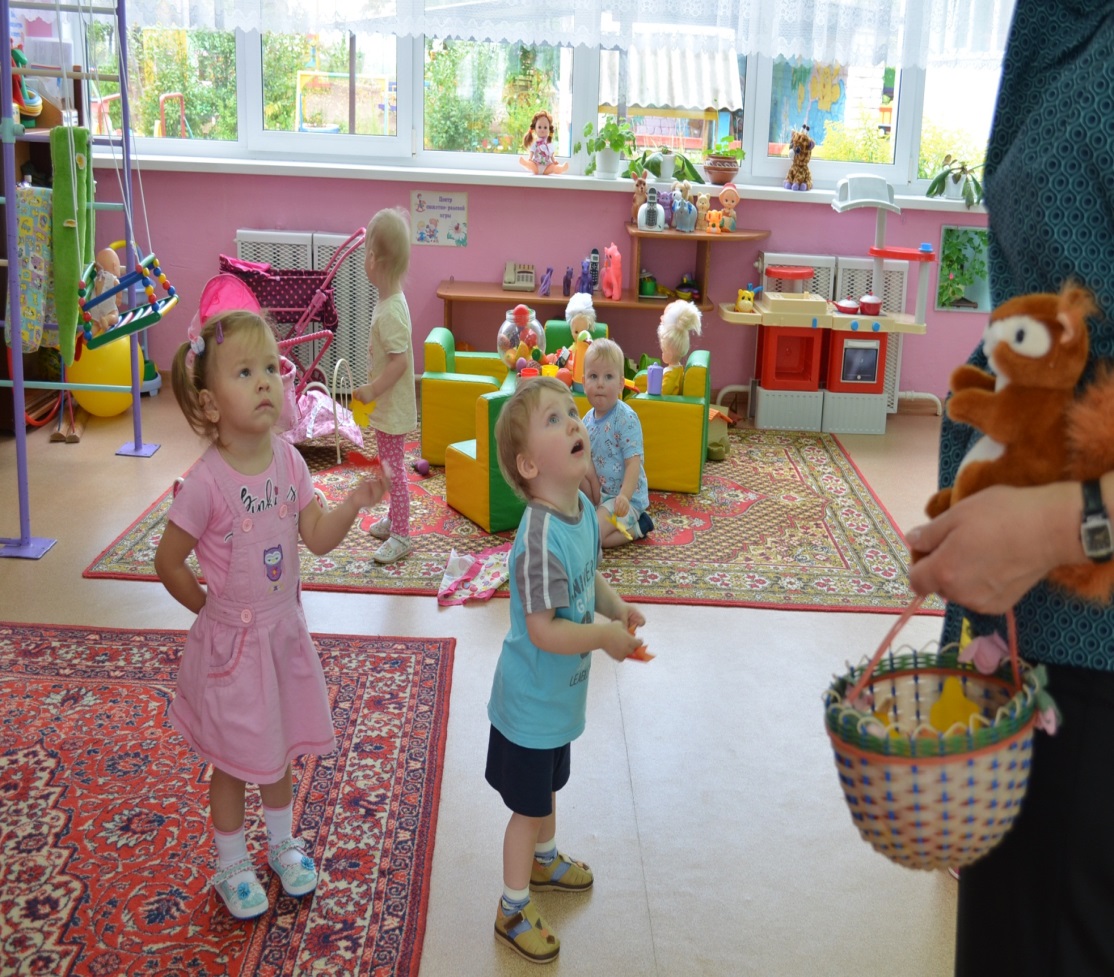 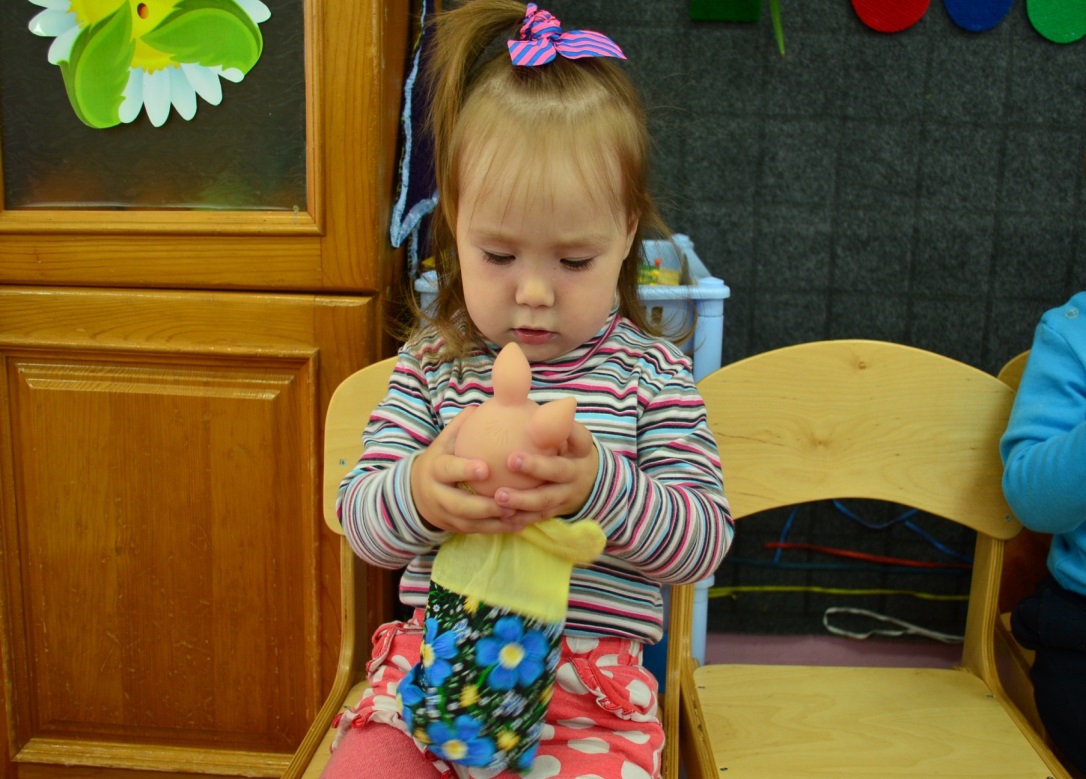 Мы актёры и танцоры, сценаристы, режиссёры. 
И с танцуем и споём, 
И на спектакль вас позовём!
центр музыки и театра
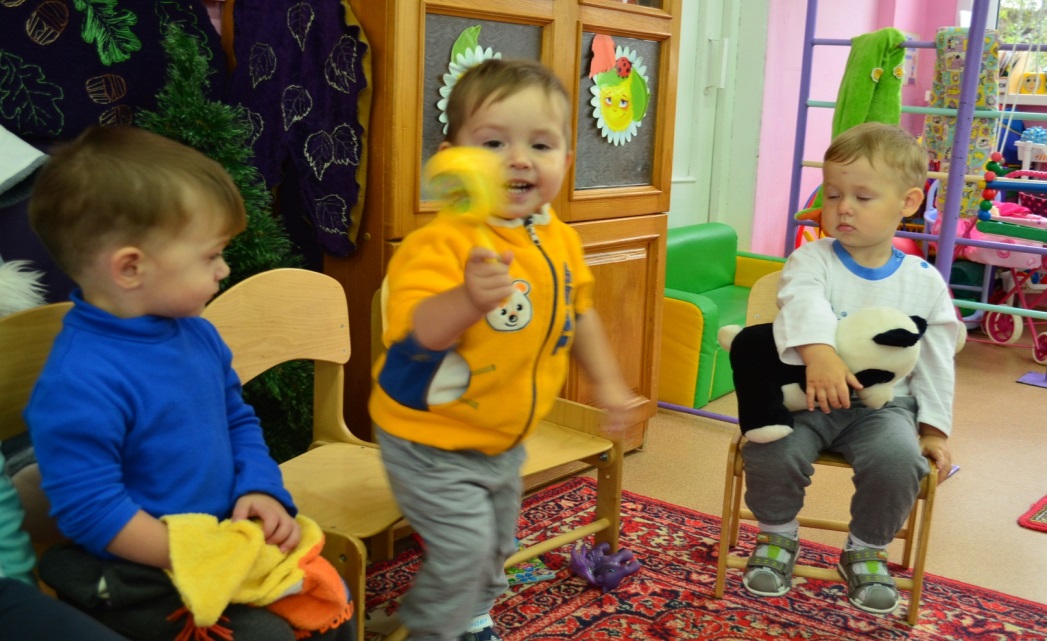 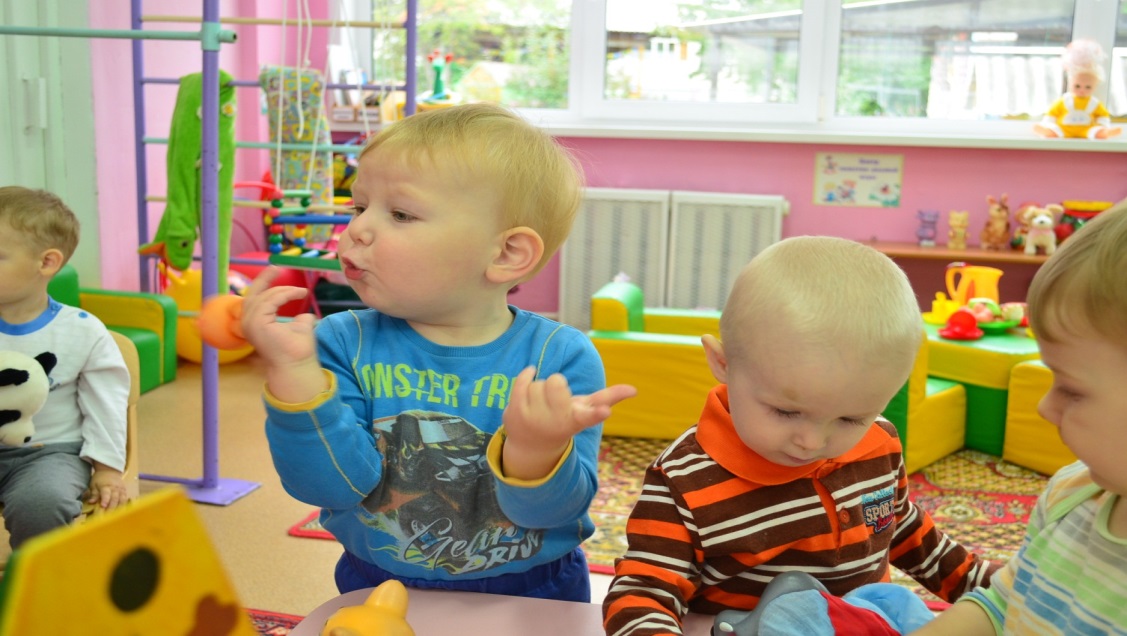 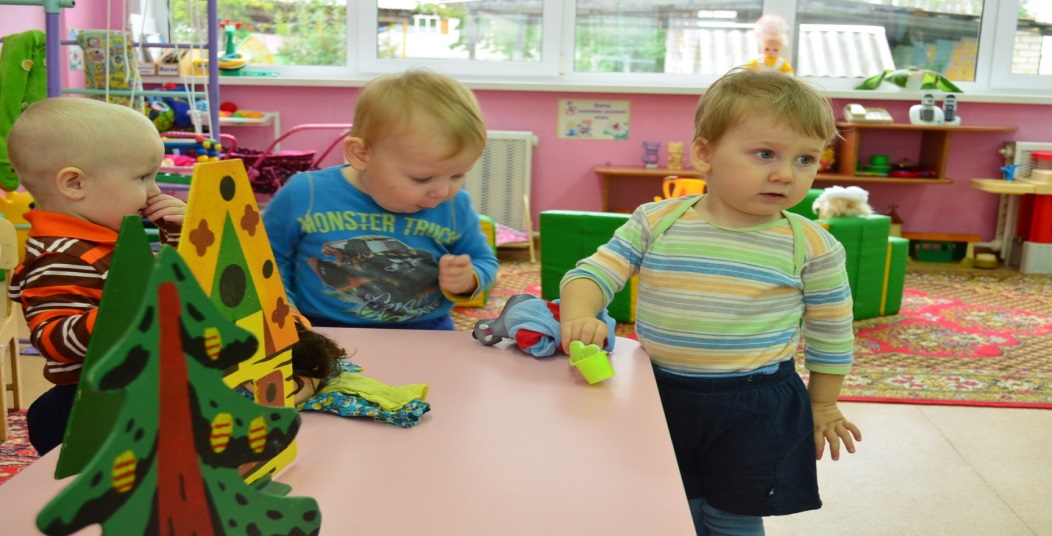 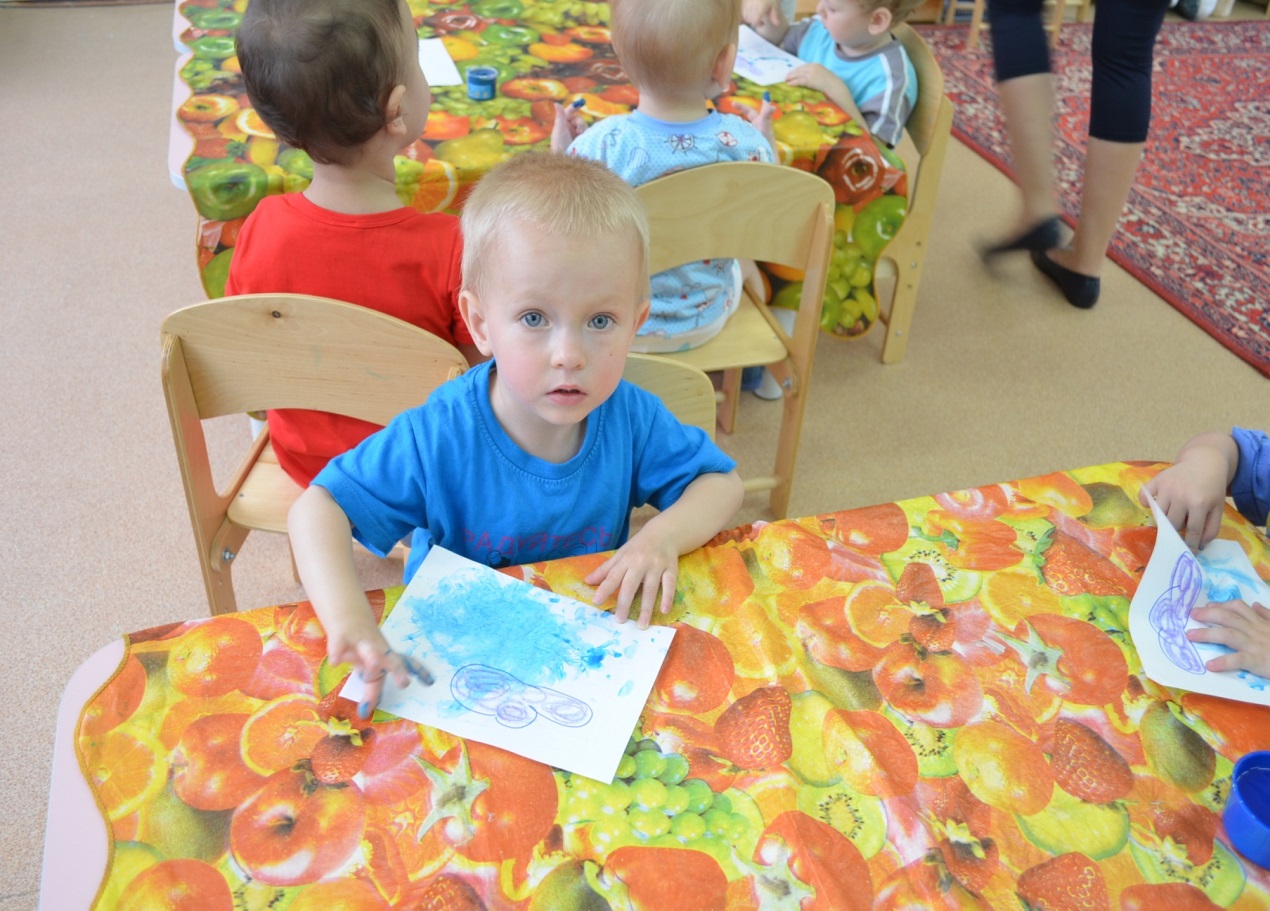 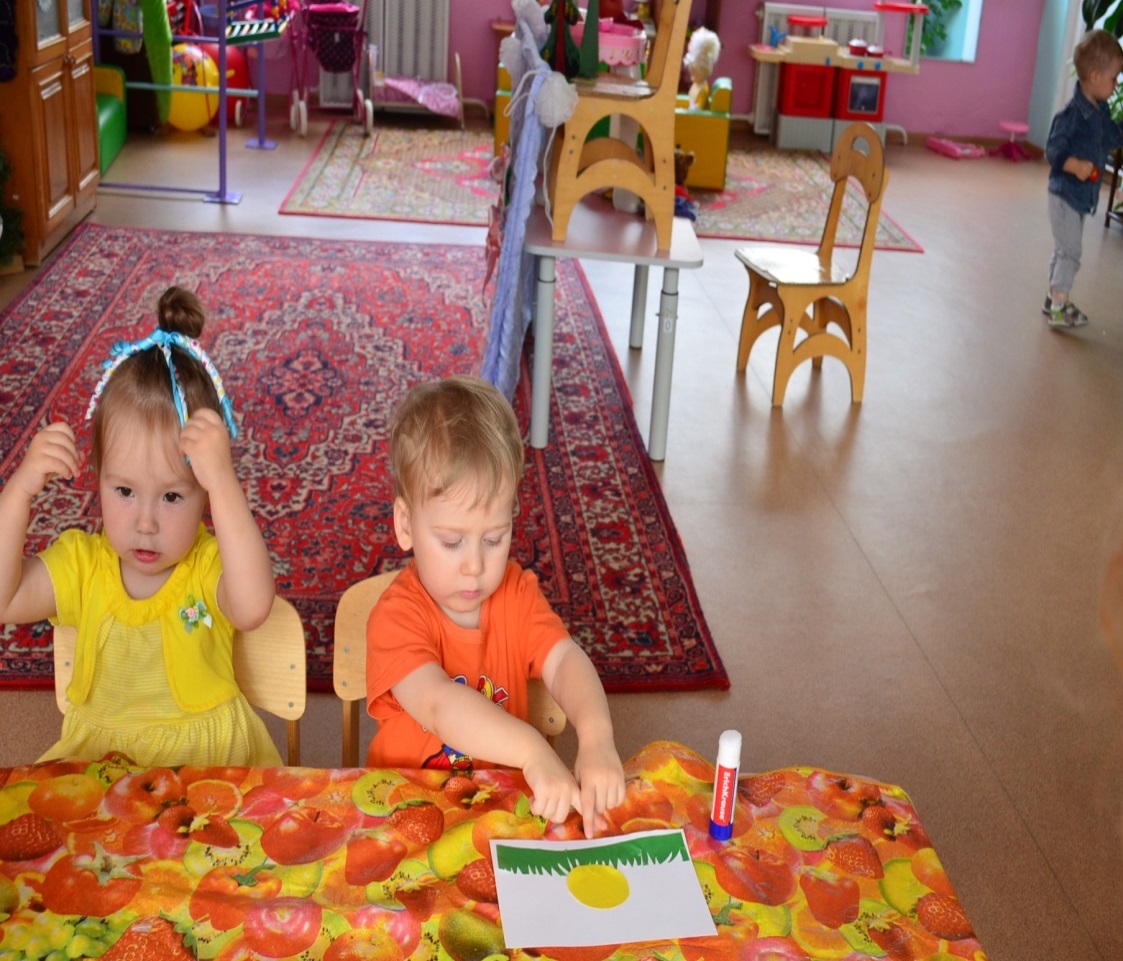 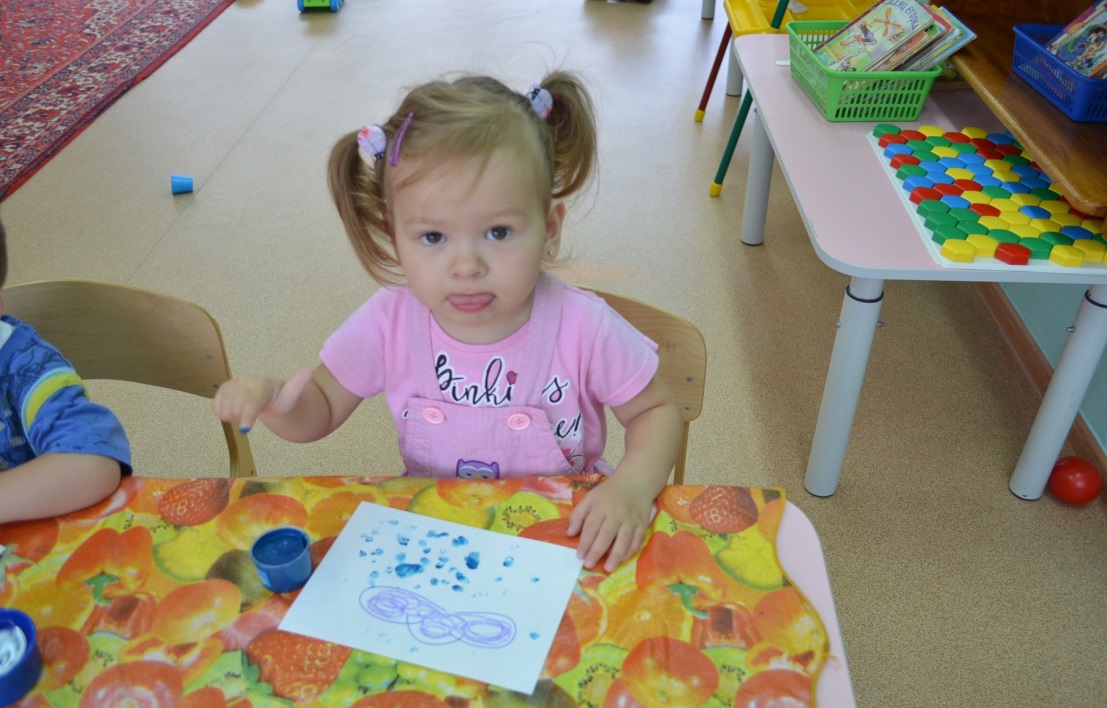 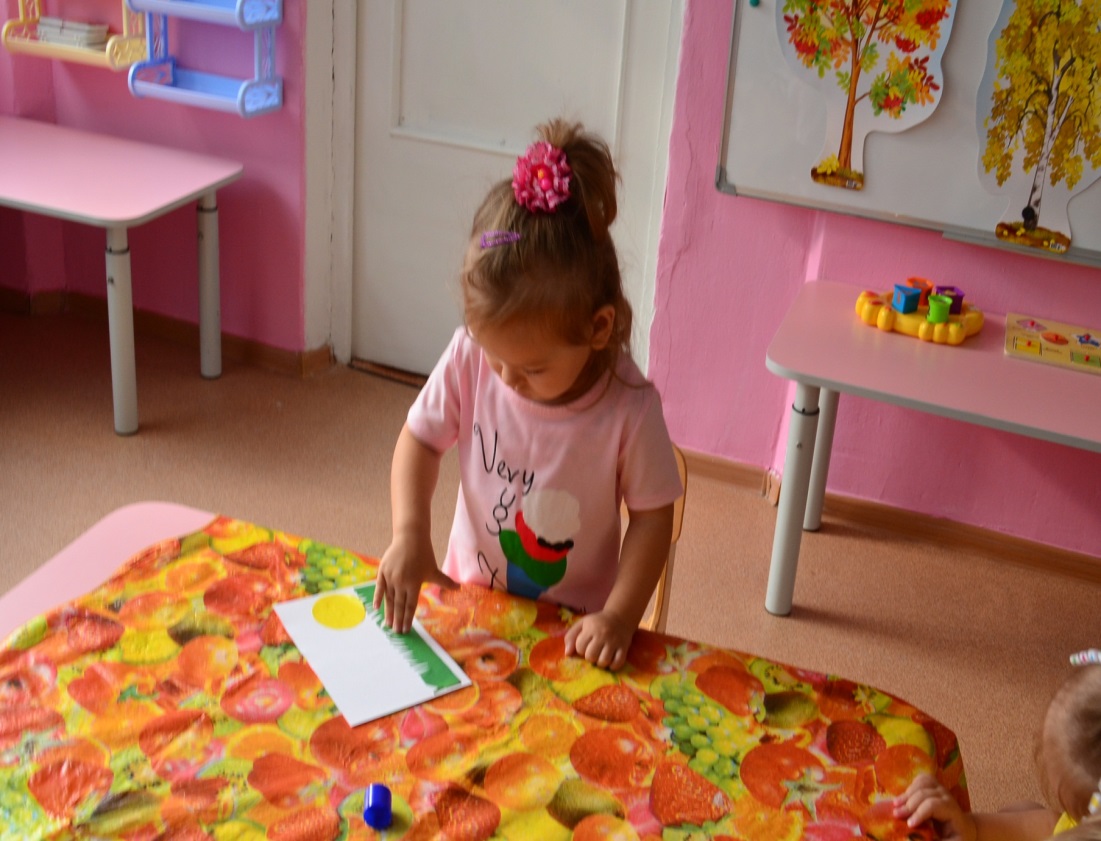 Мы – талантливые дети 
И умеем всё на свете.
А начнём мы рисовать, 
Пикассо будет отдыхать!
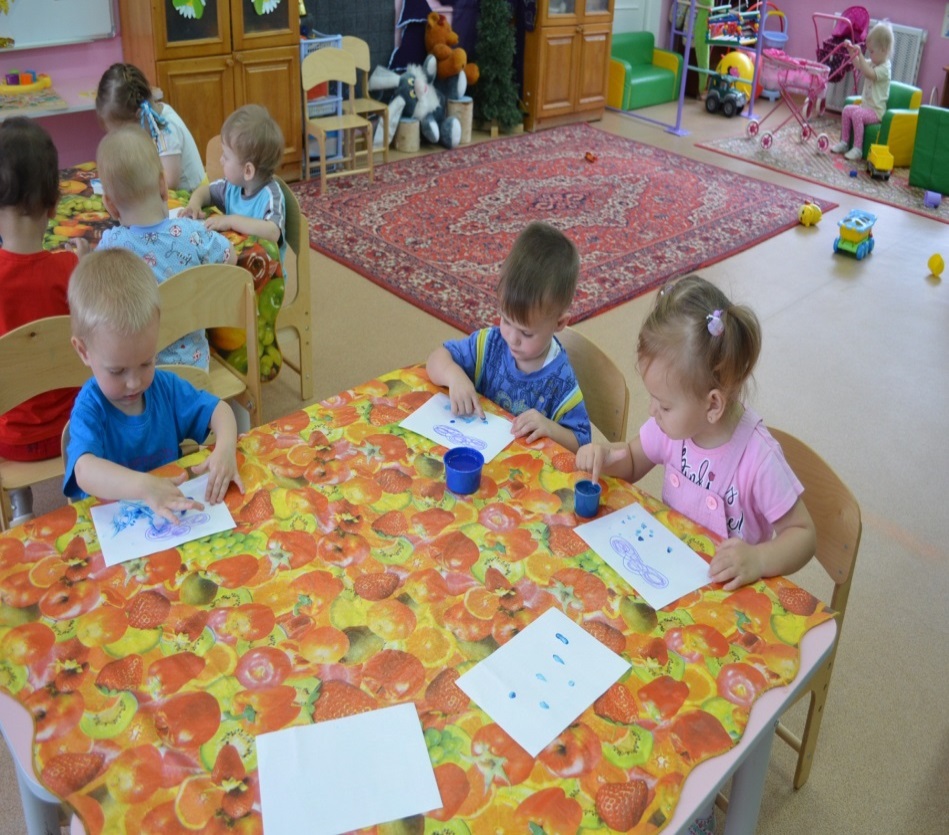 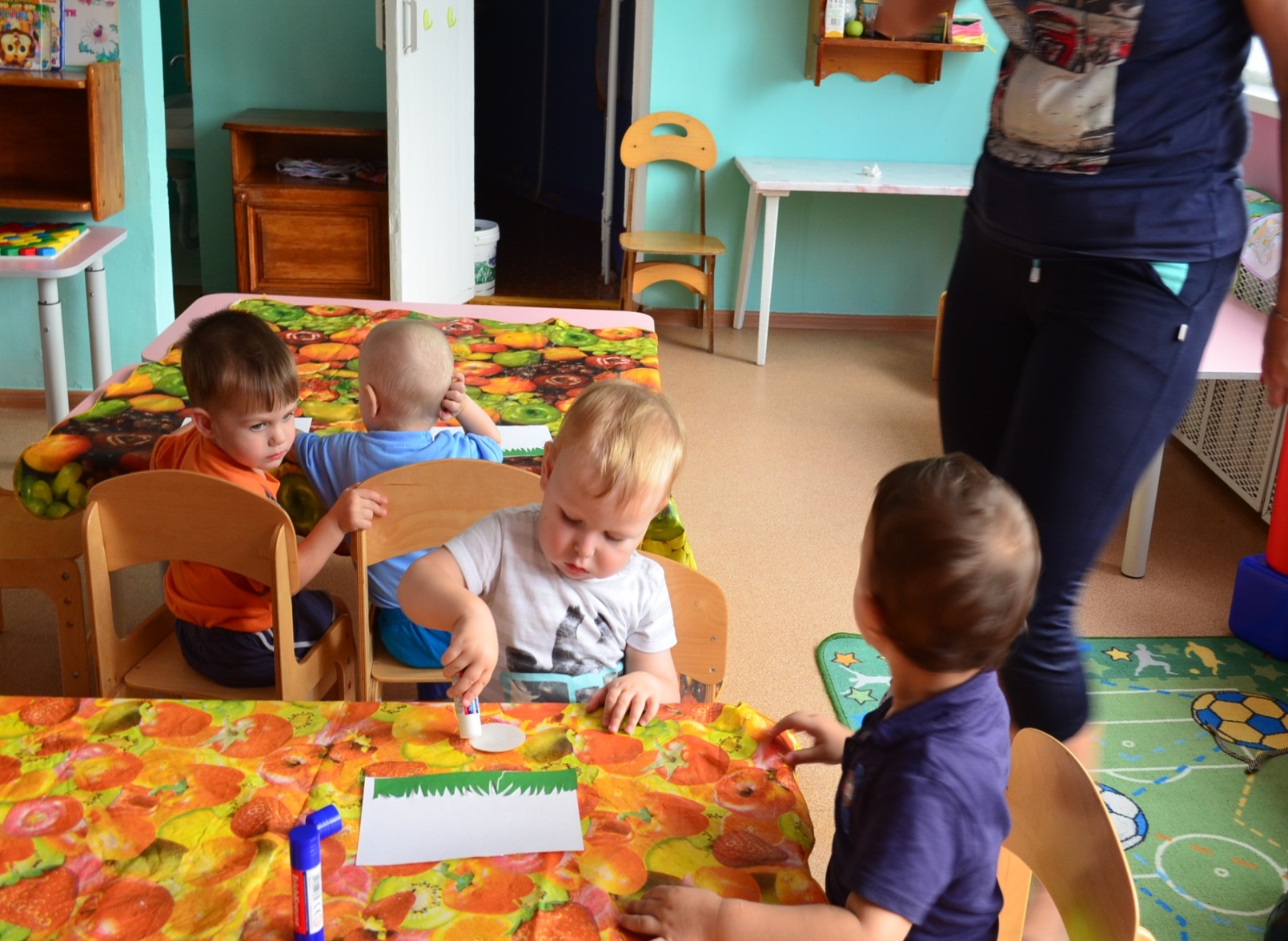 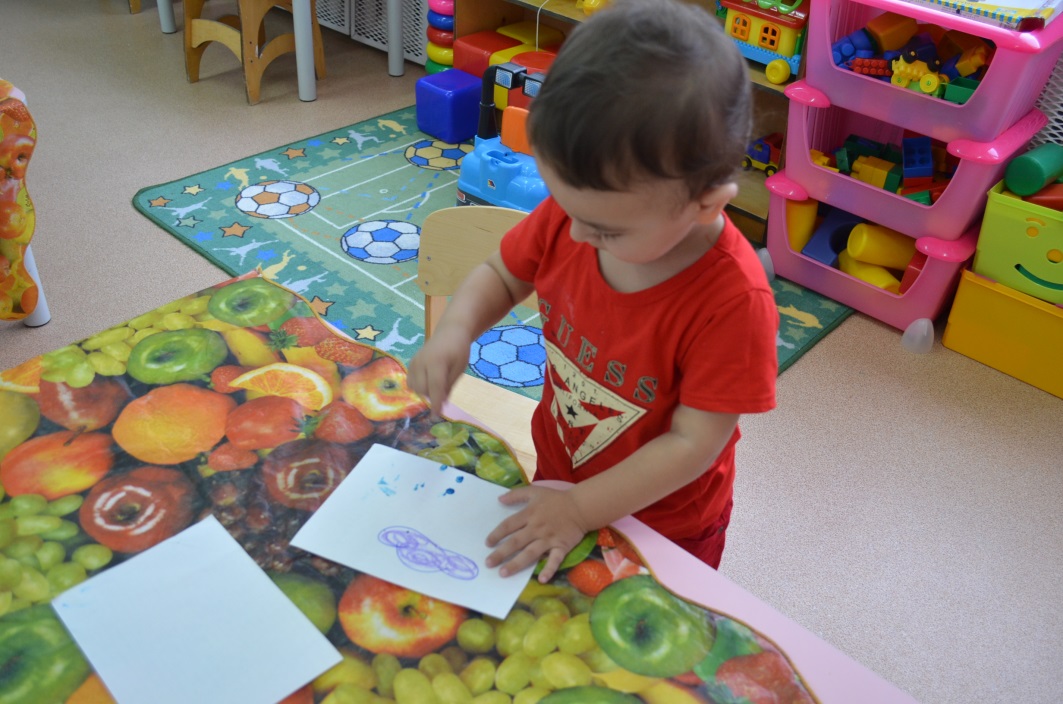 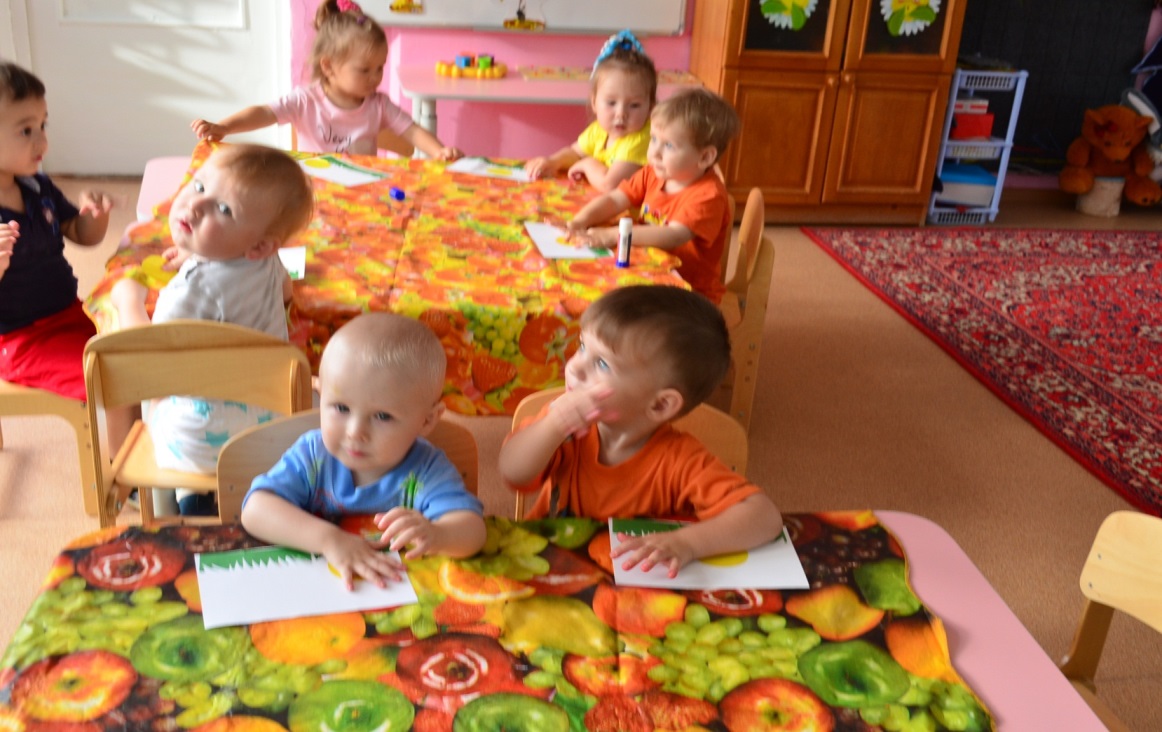 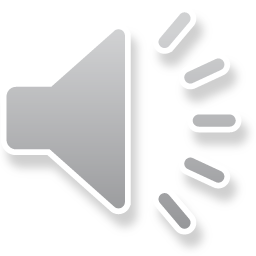 Изобразительная деятельность
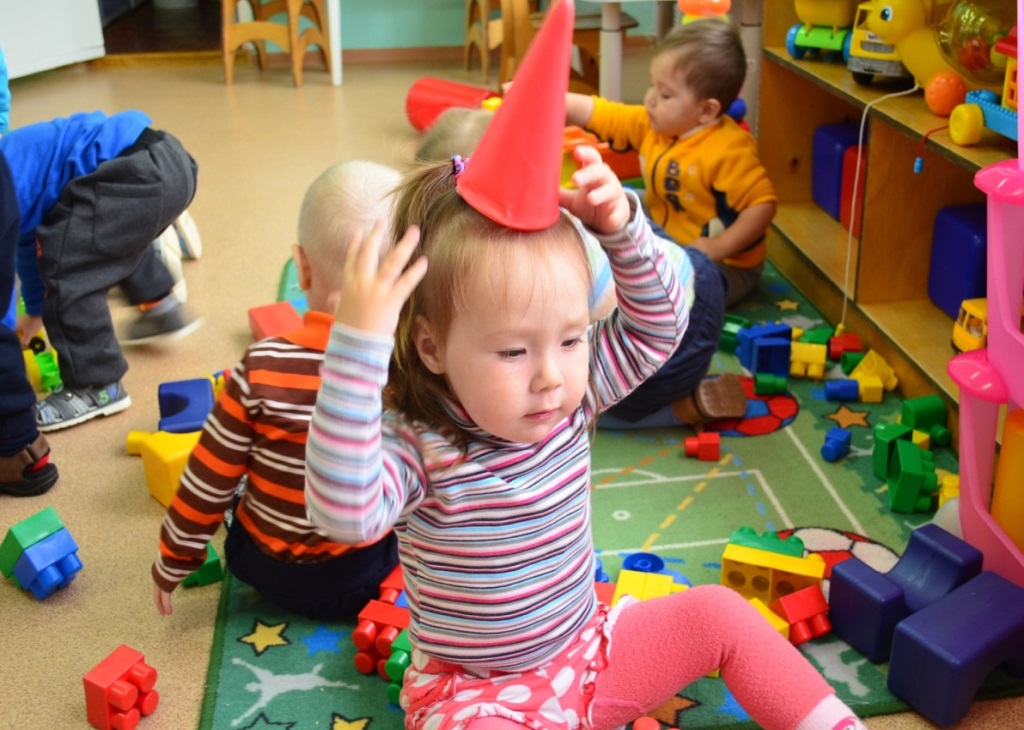 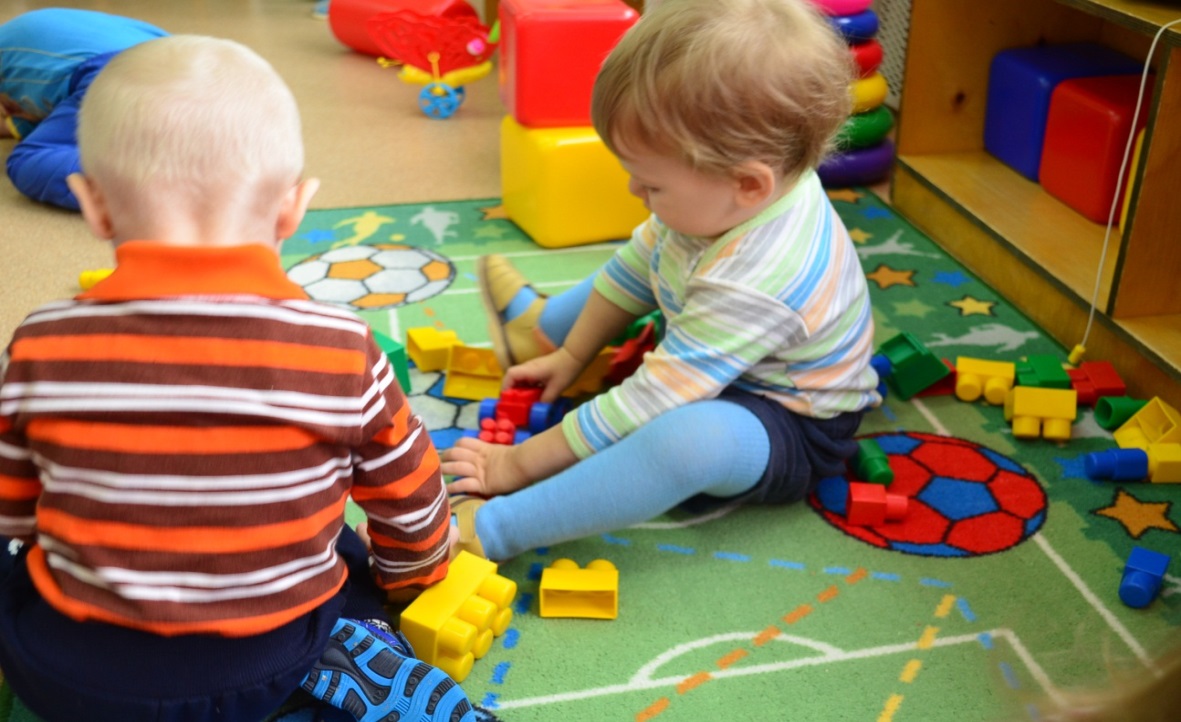 Мы строим, строим теремок, 
Он не низок, не высок!
Центр 
конструирования
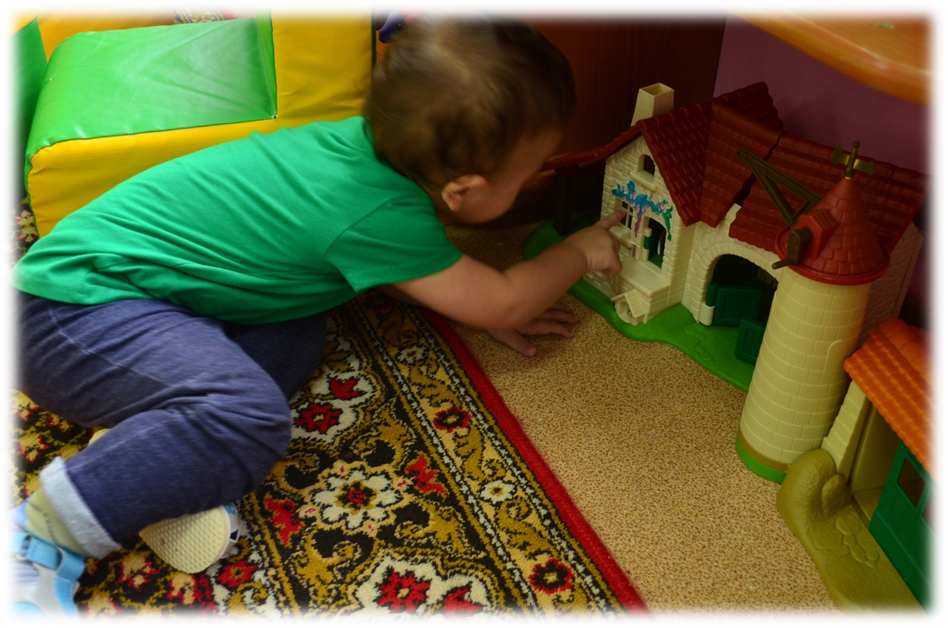 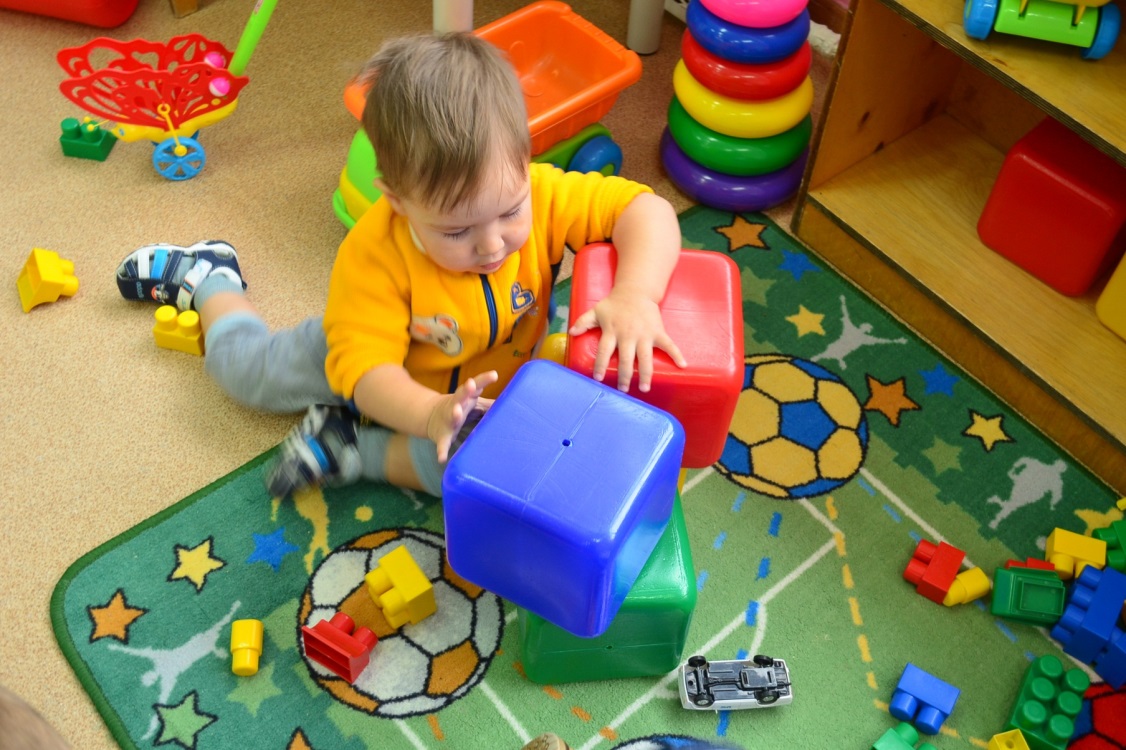 Центр сюжетно-ролевой игры.
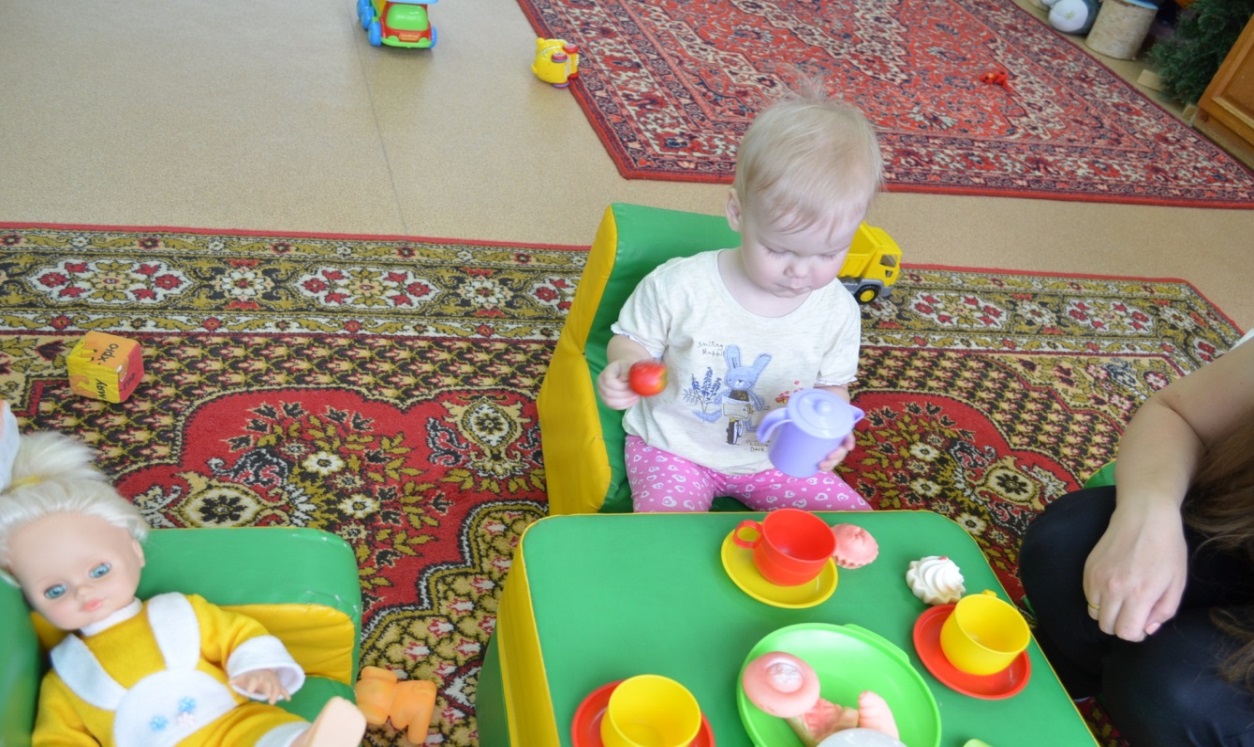 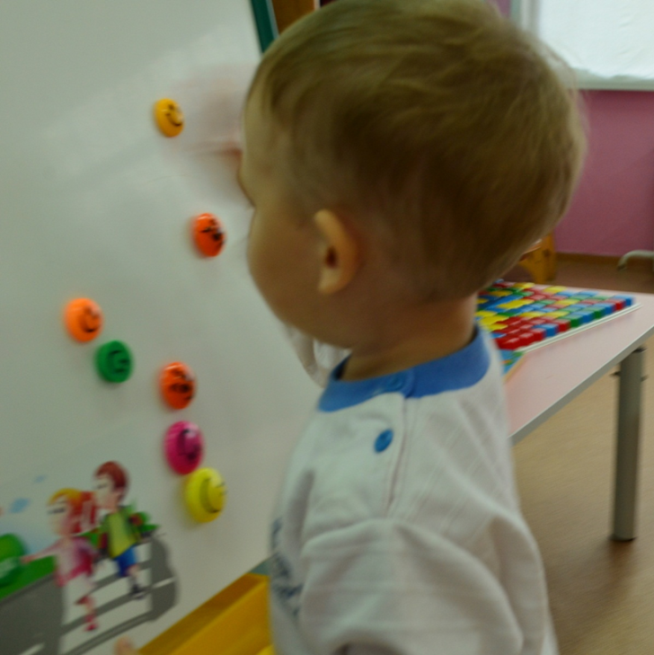 Дружно мы в семью играли,
Чай  всем утром наливали.
 Потом на работу уехали, 
А к вечеру на ужин заехали!

ЗАСЛУЖИЛИ!
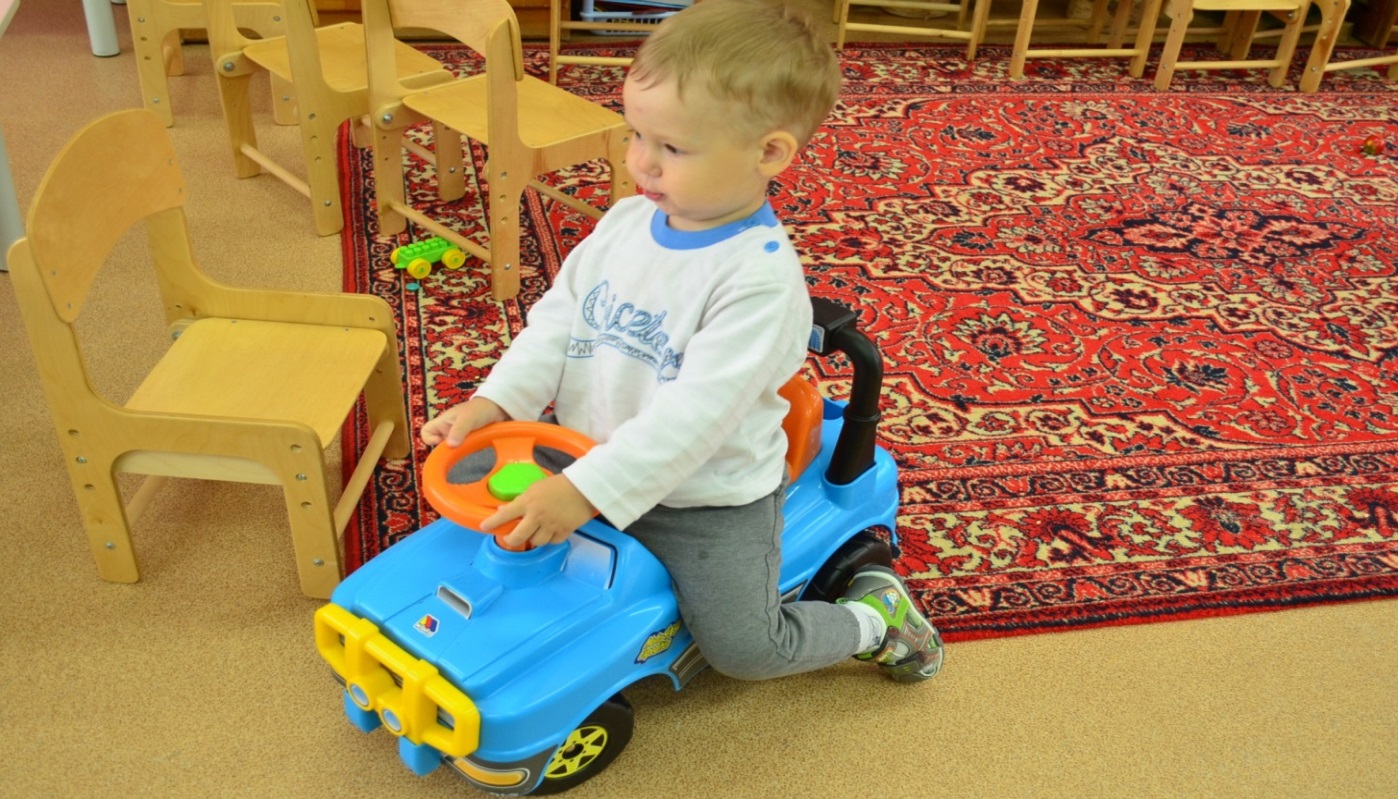 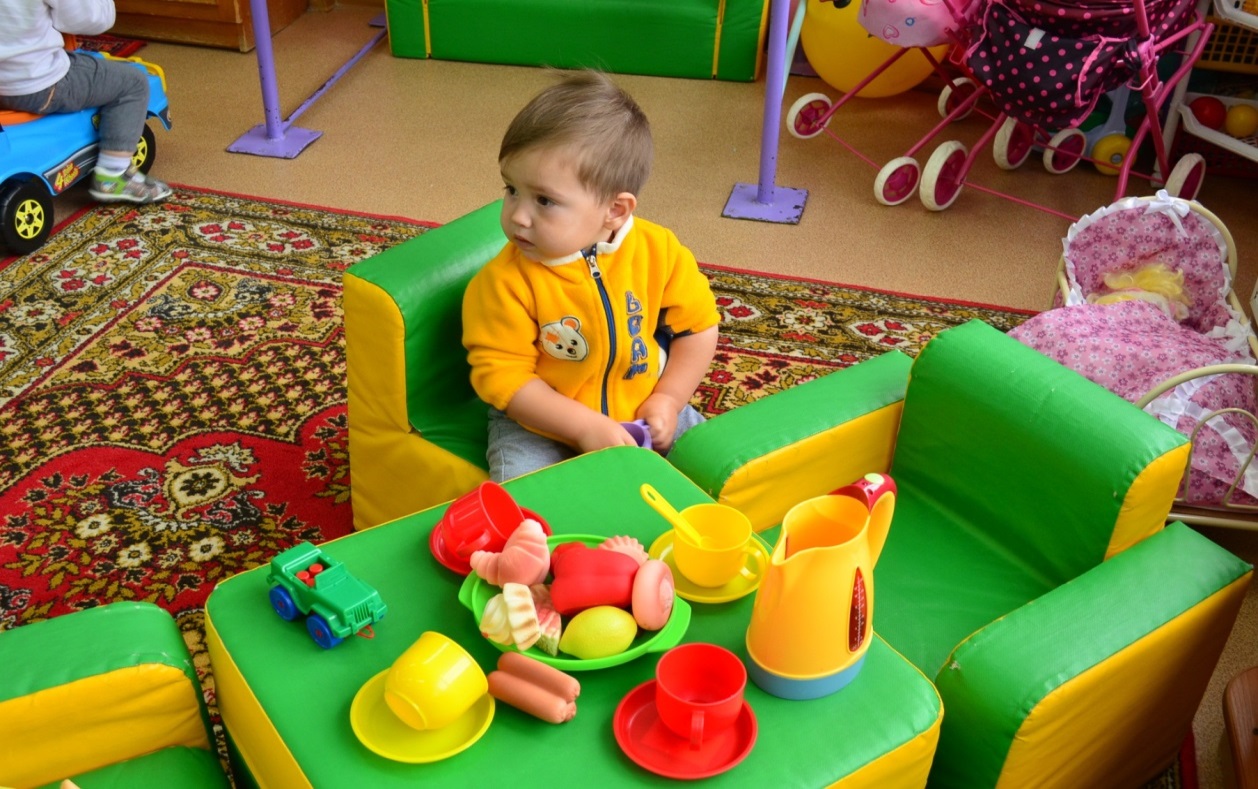 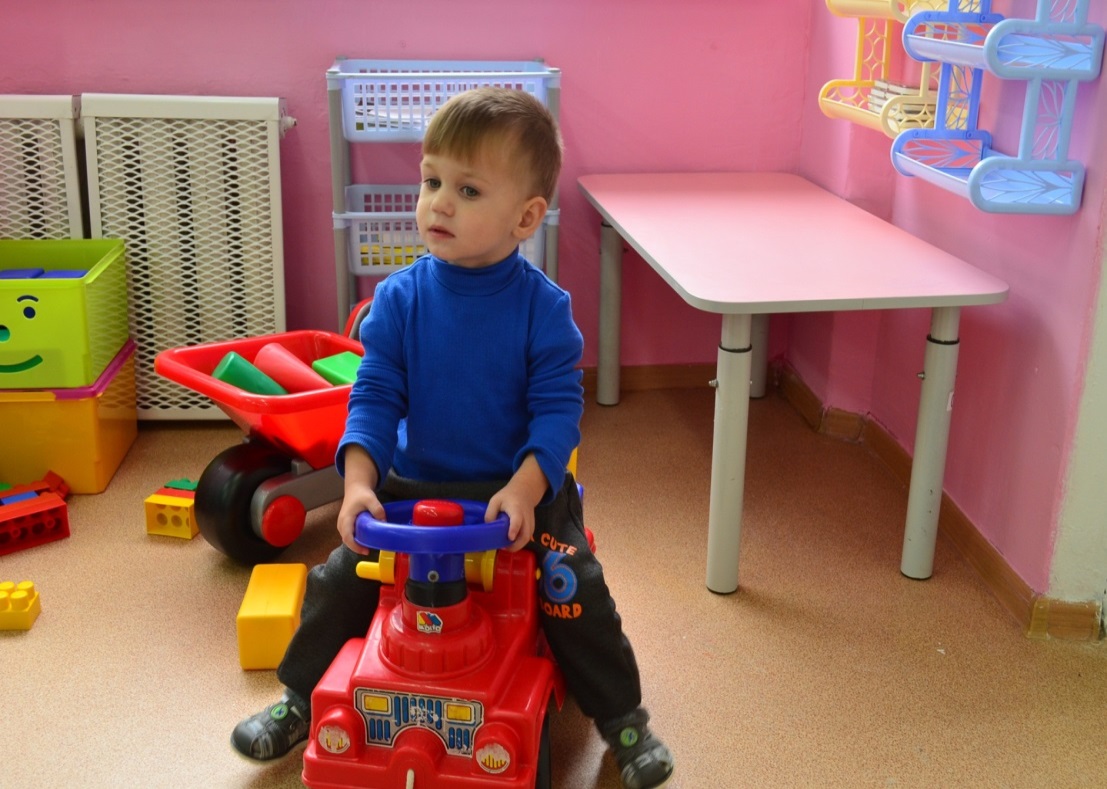 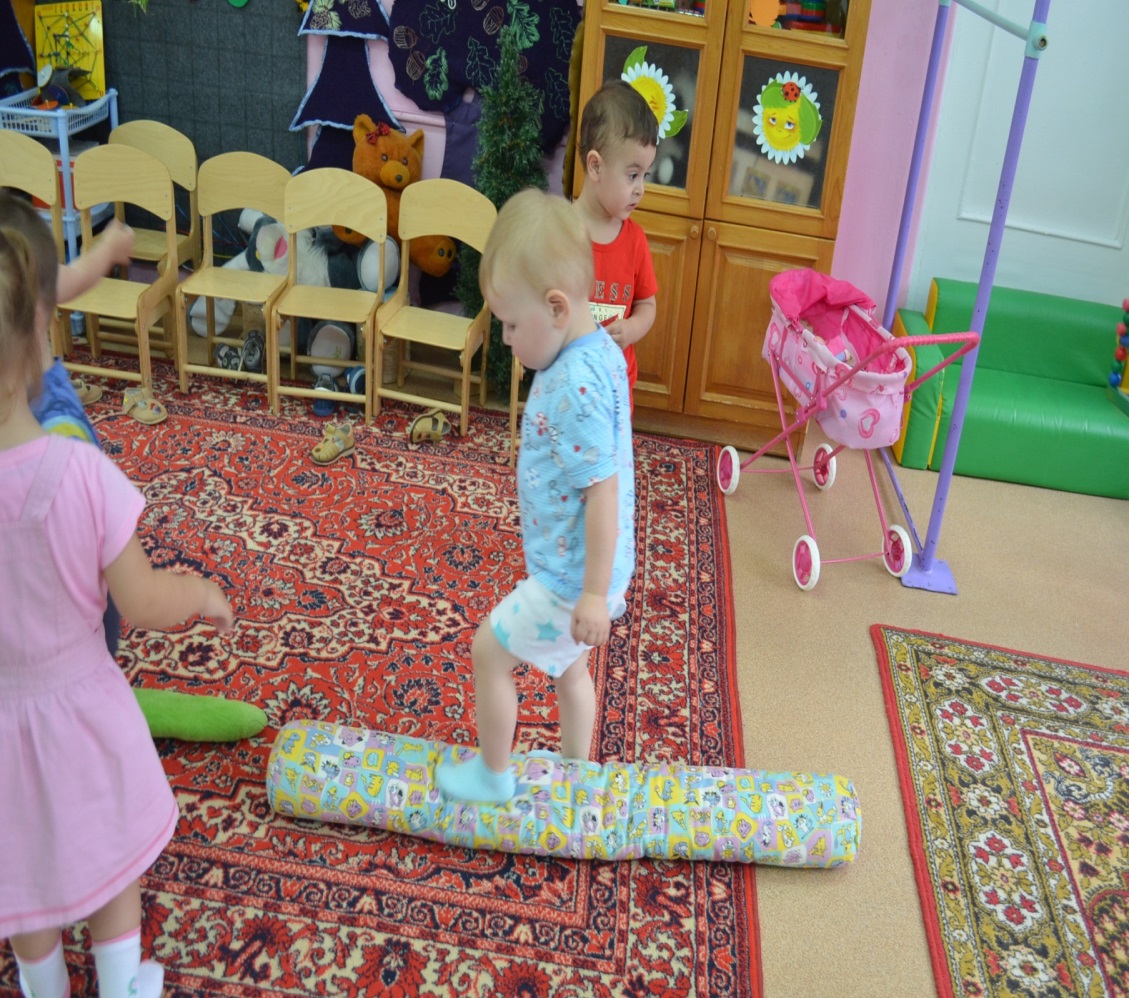 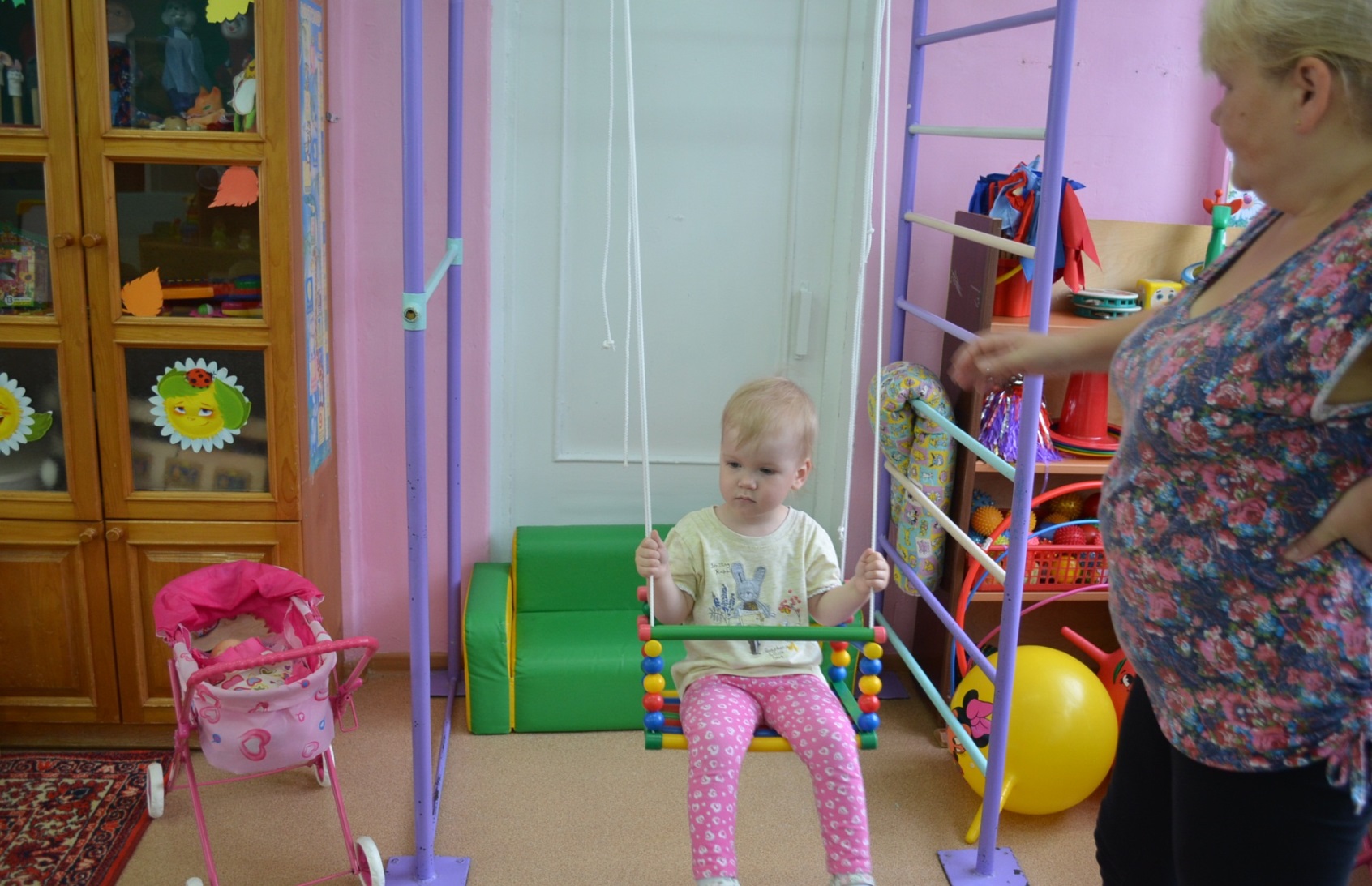 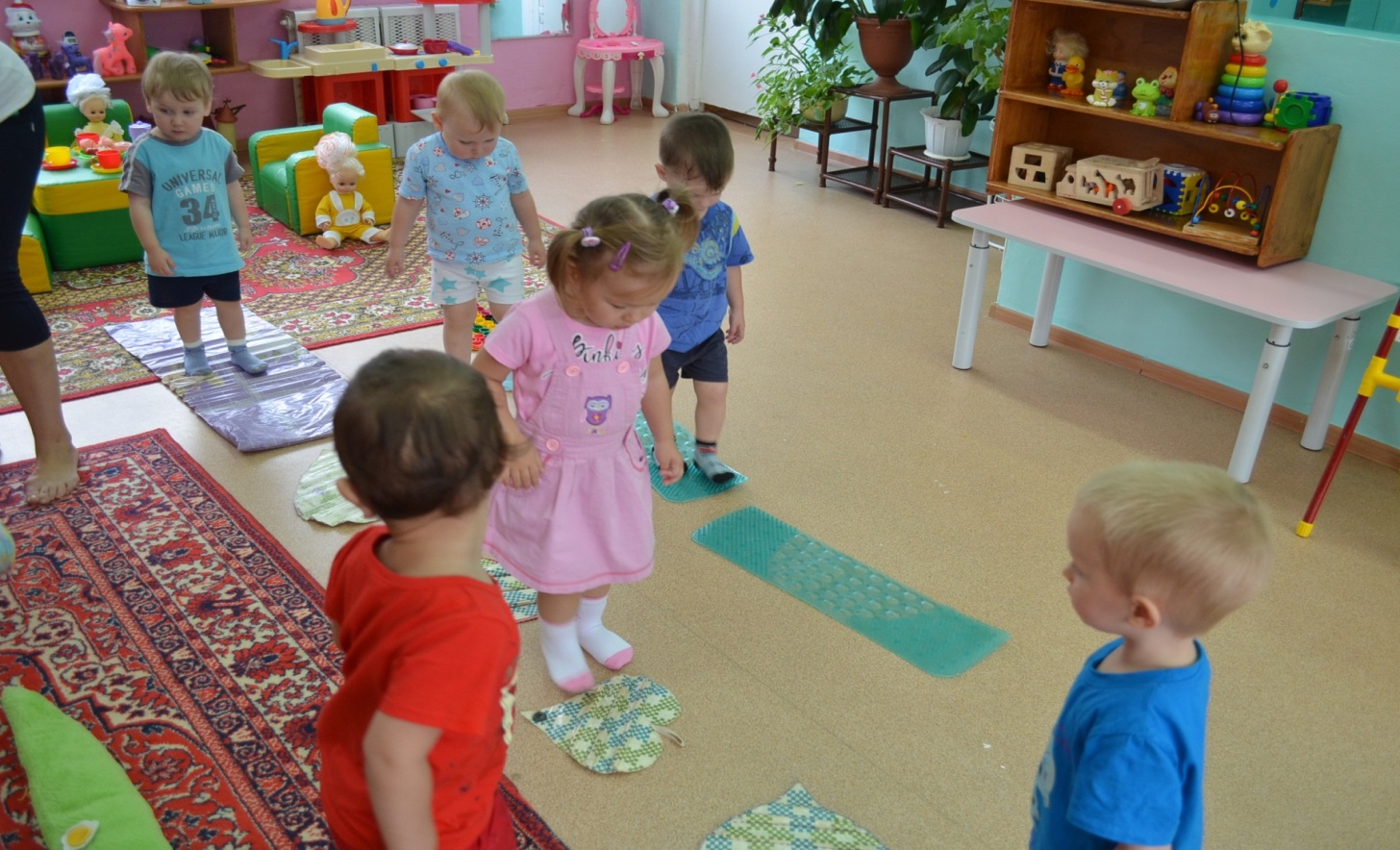 ФИЗИЧЕСКОЕ РАЗВИТИЕ
Массажные дорожки – наши друзья.
Болеть мы не будем с тобой никогда!
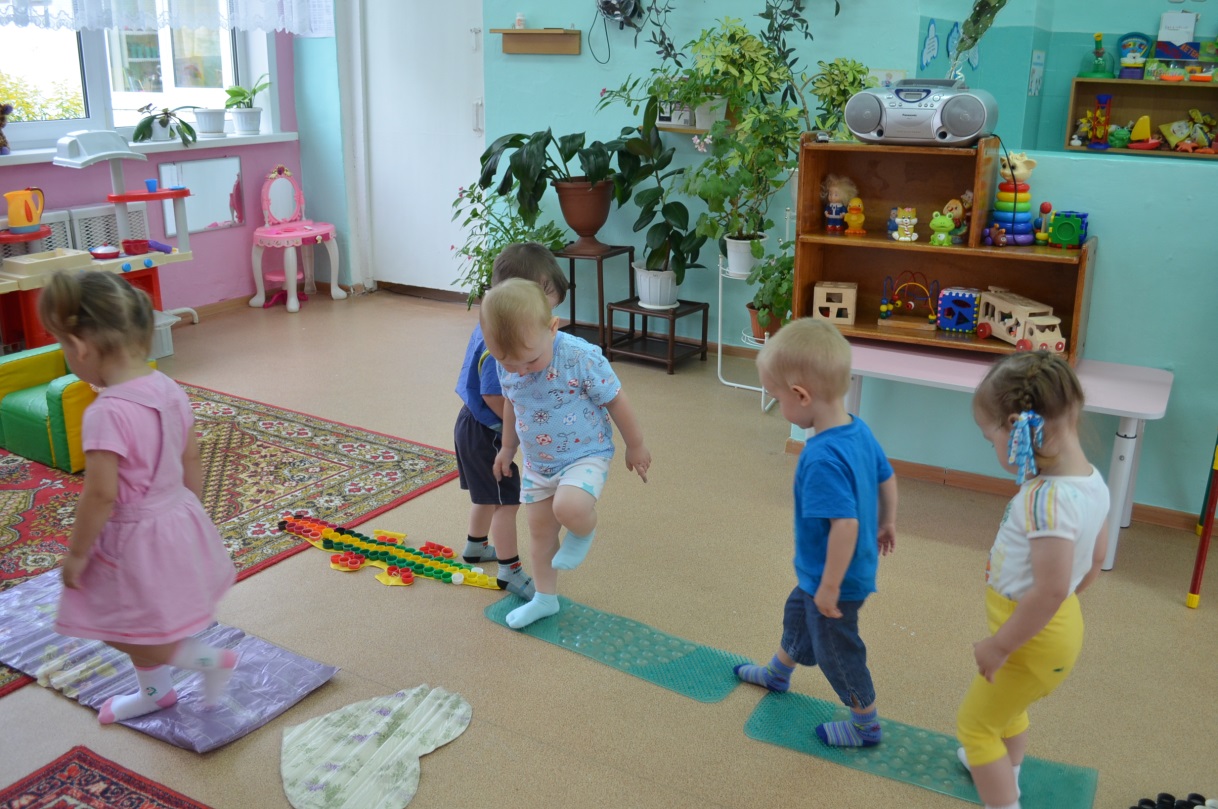 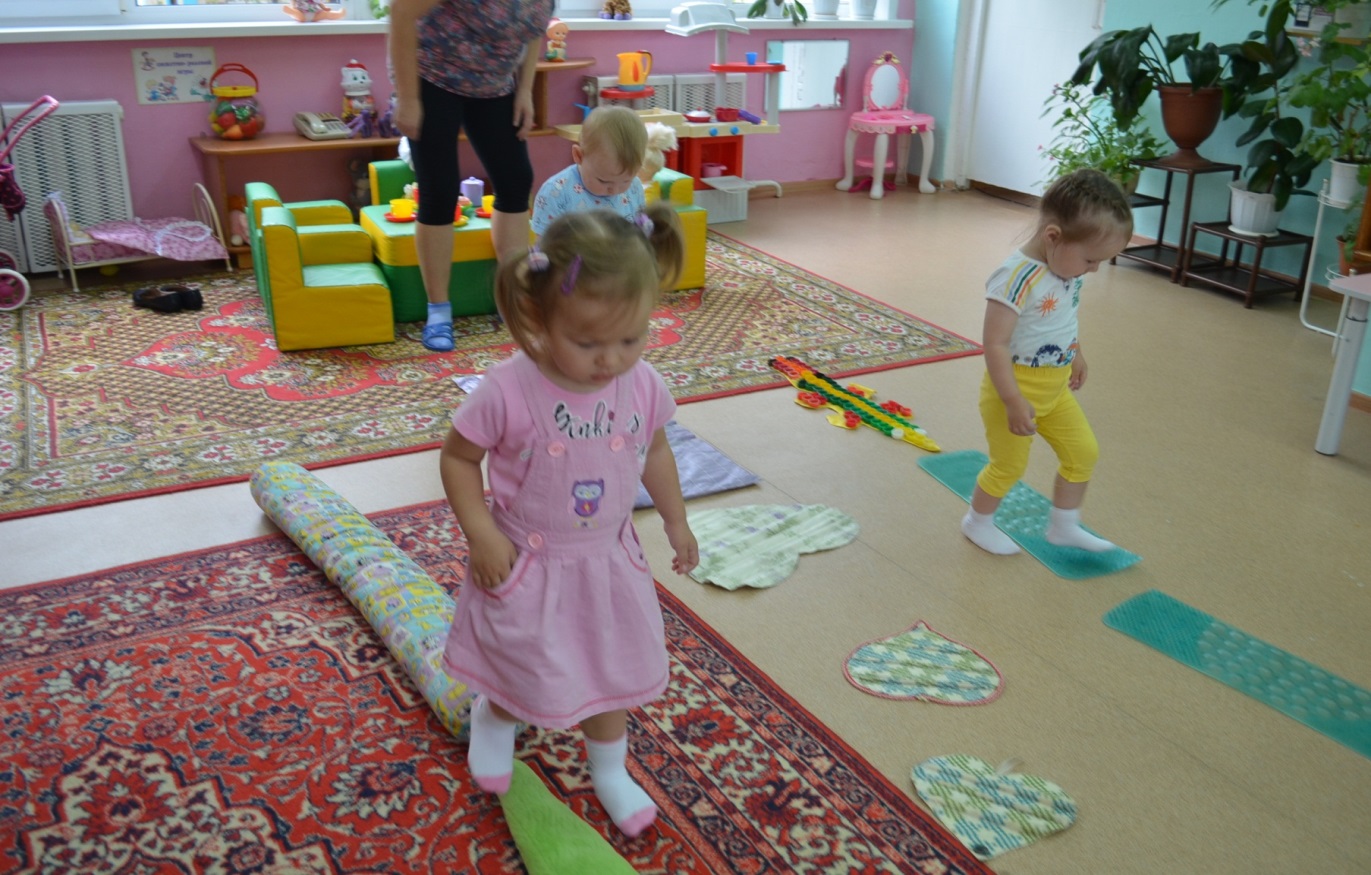 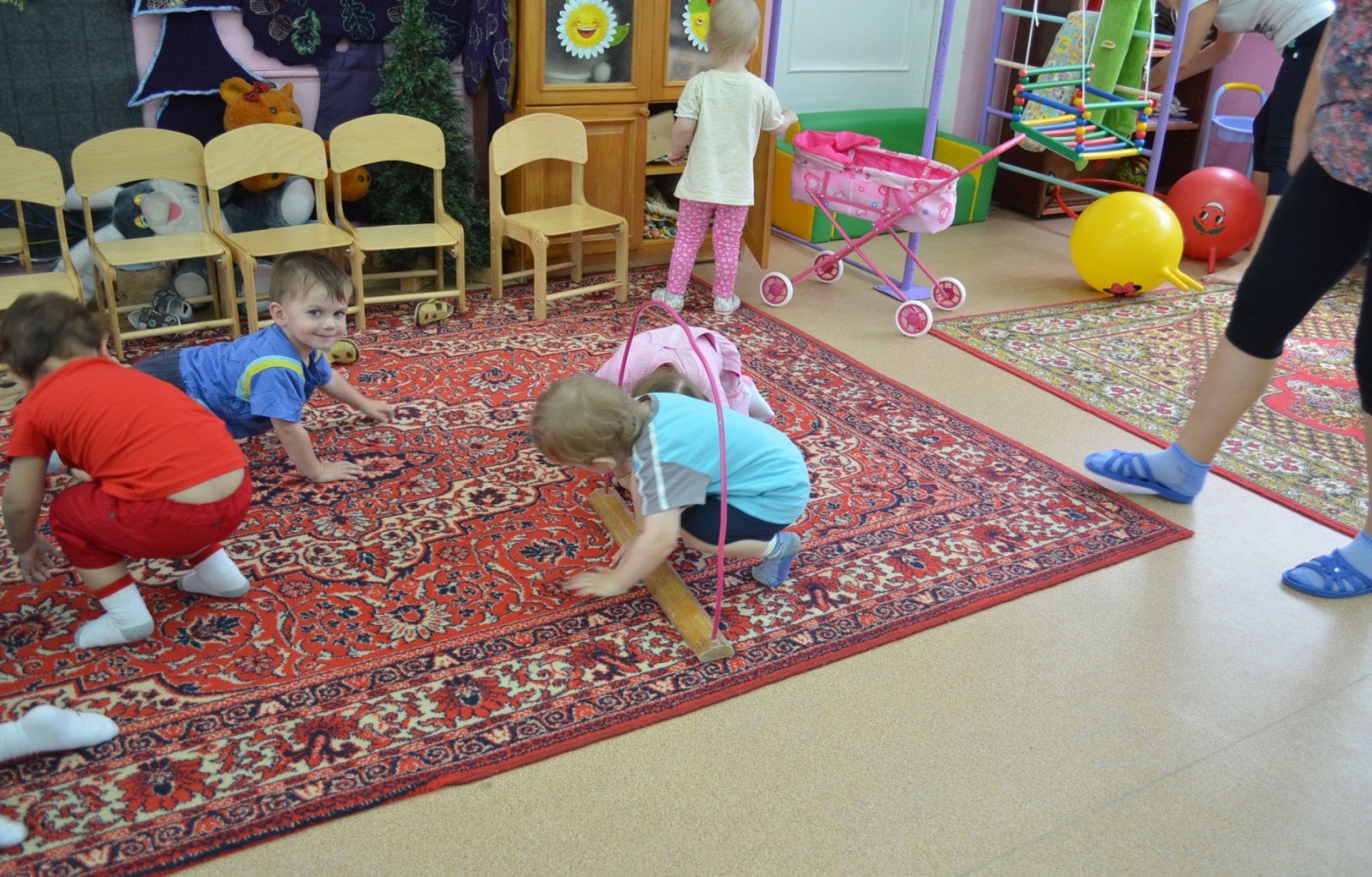 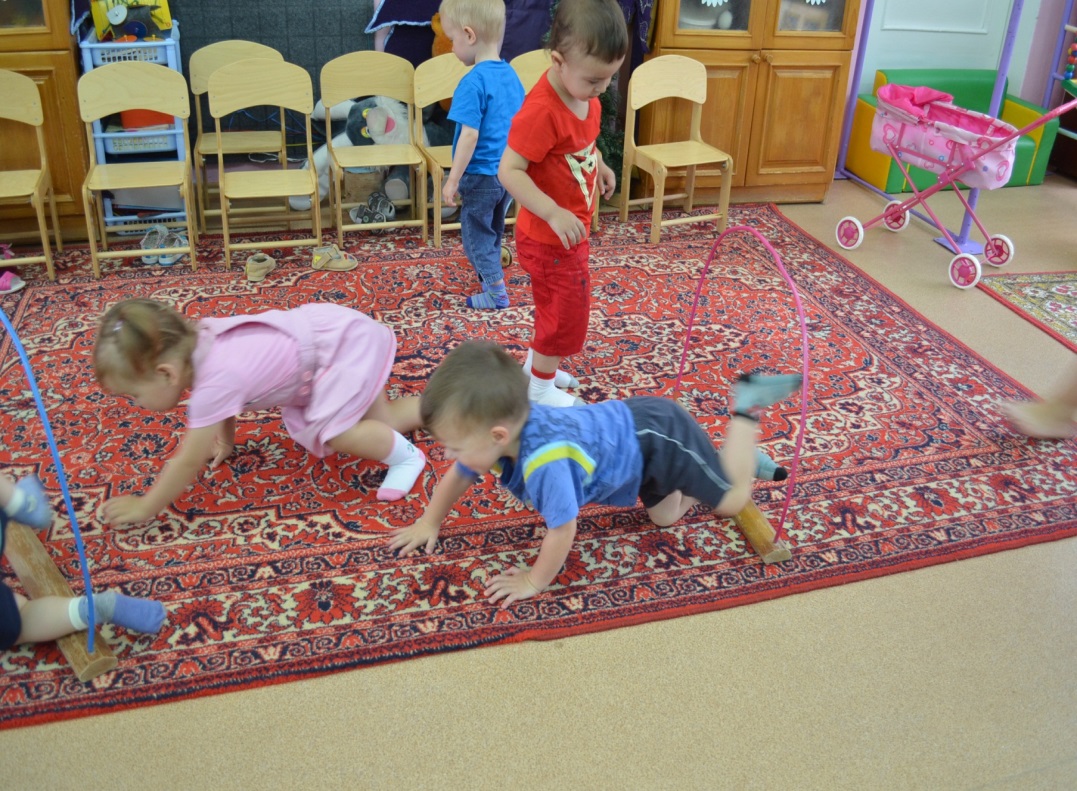 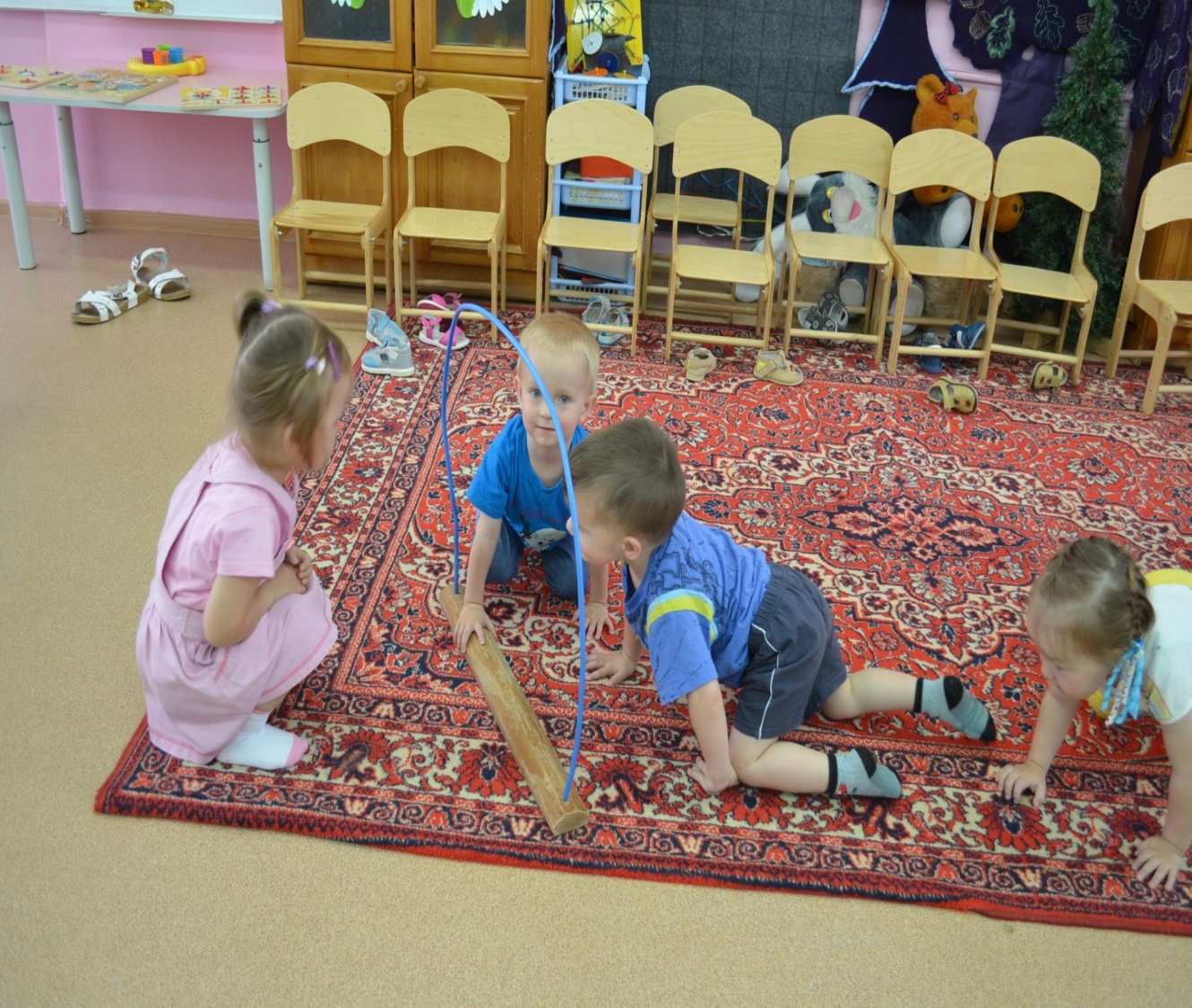 ЦЕНТР ФИЗКУЛЬТУРЫ
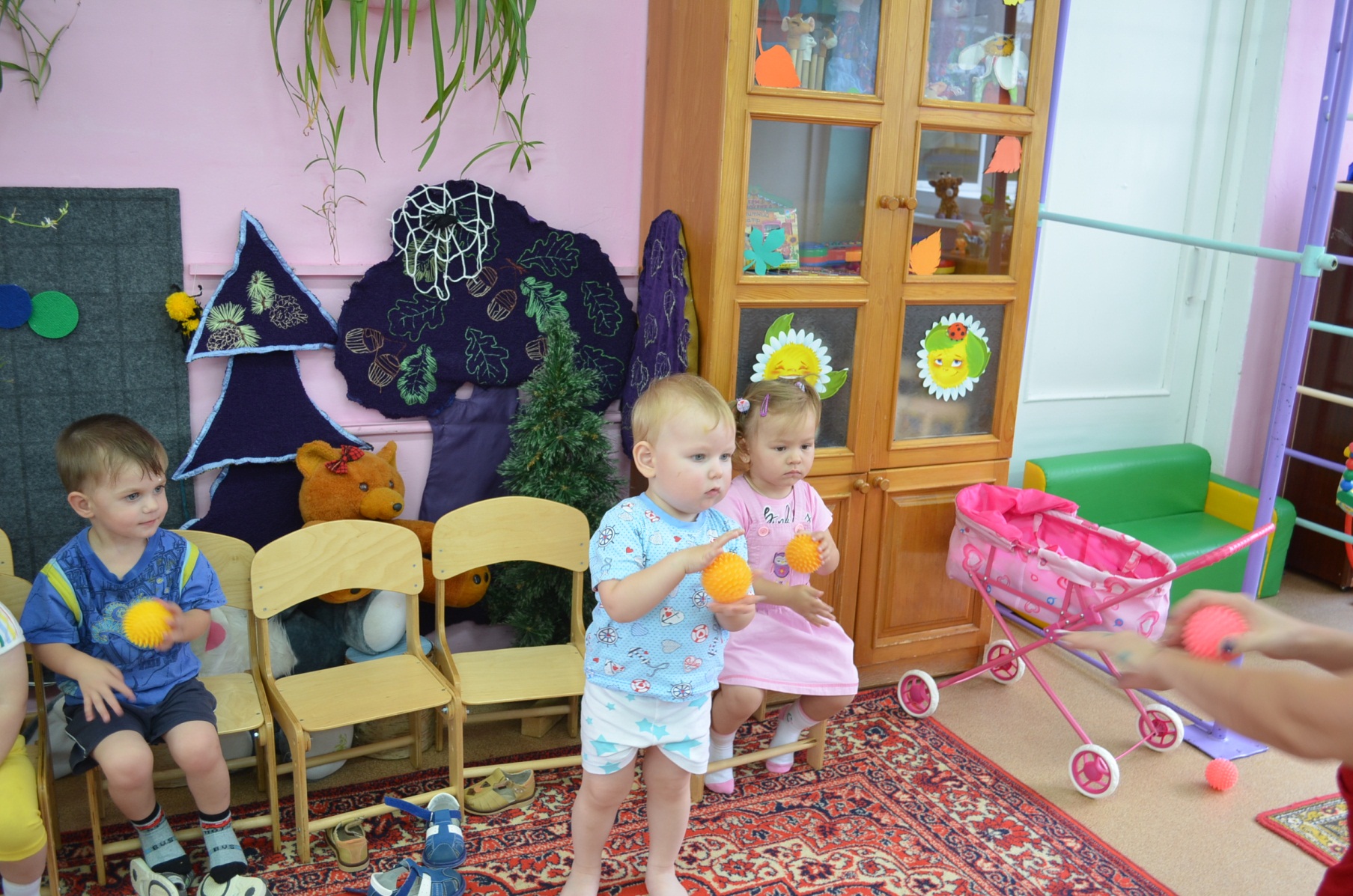 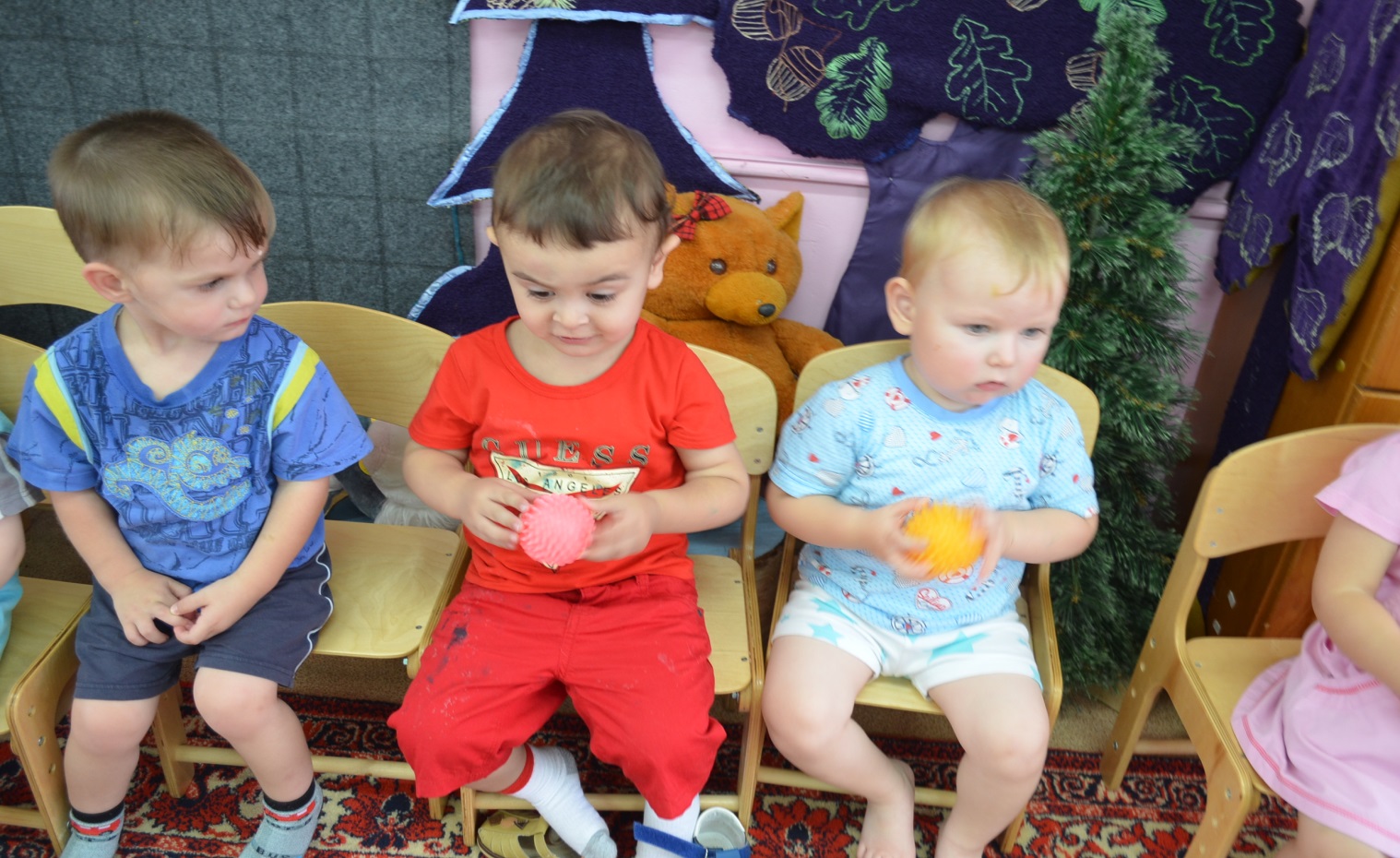 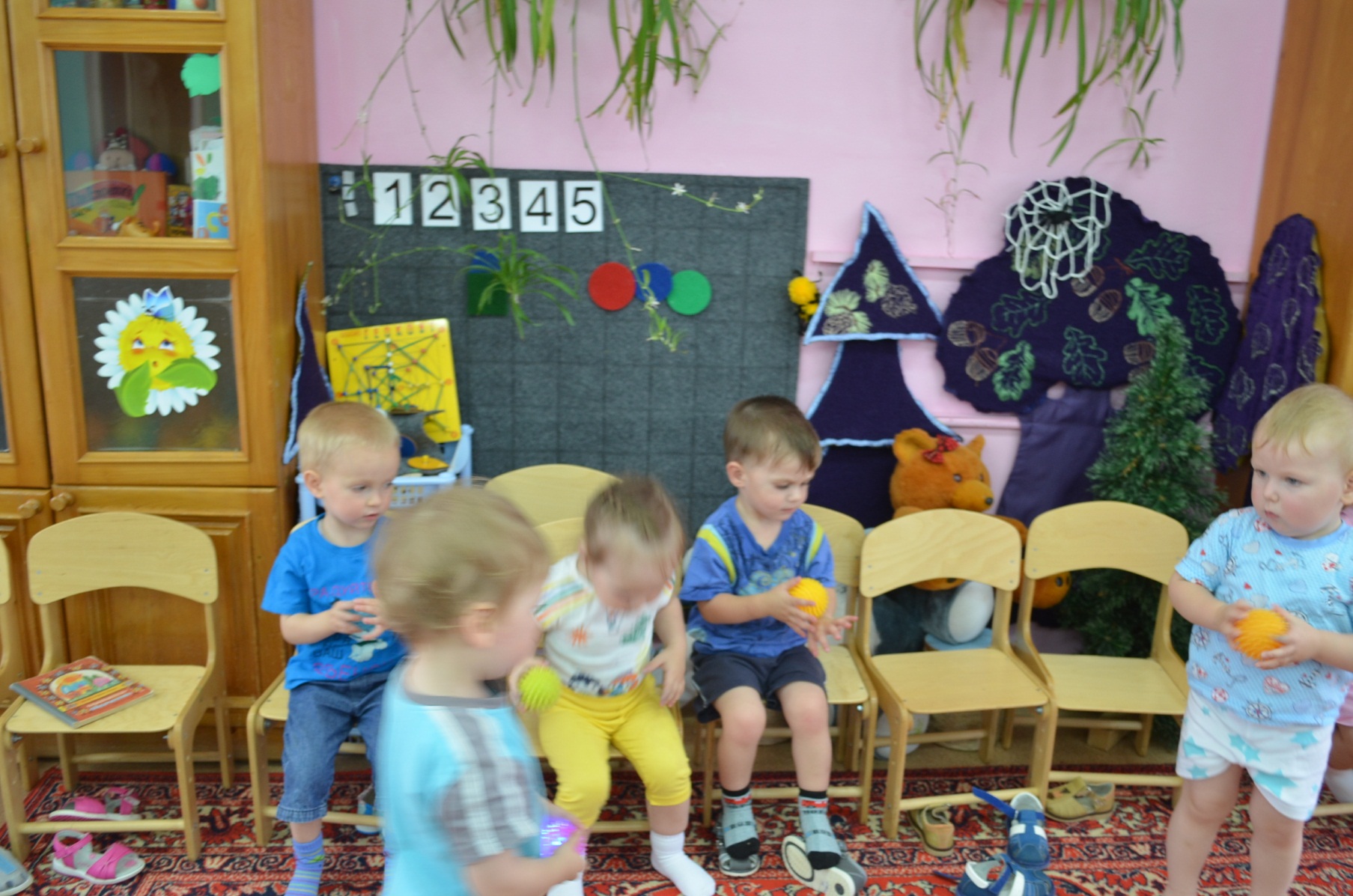 Игра с массажными мячиками
Мячик  я катал в ладошках.
Щекотался он немножко!
Но я не смеялся – 
Я ведь закалялся!
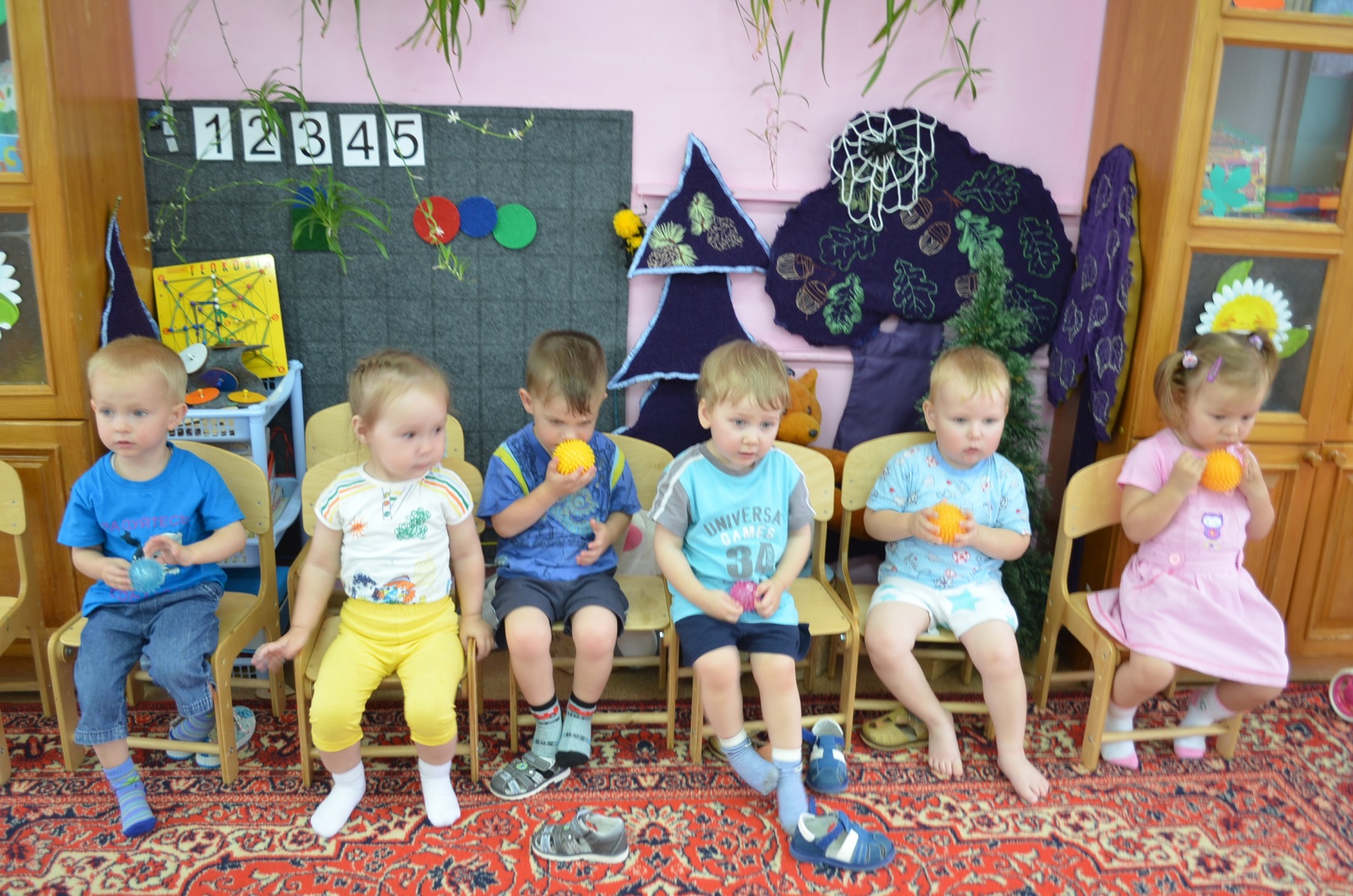 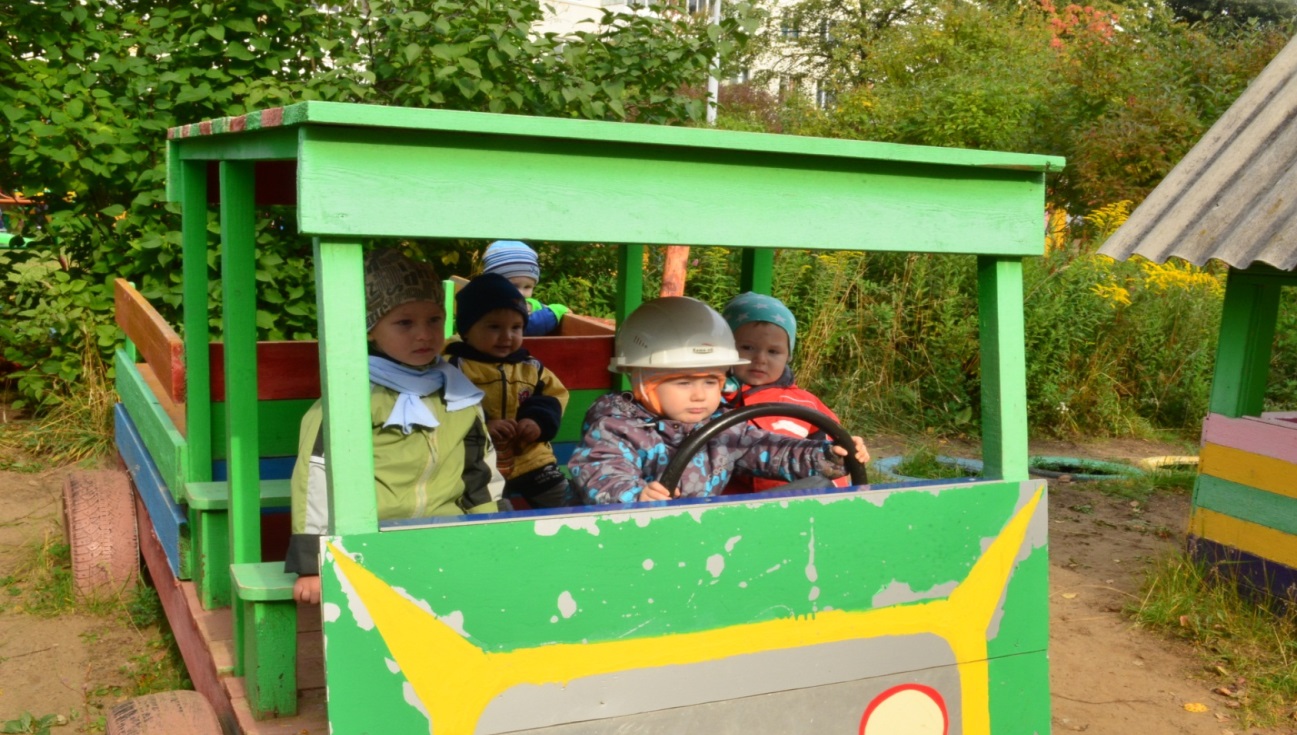 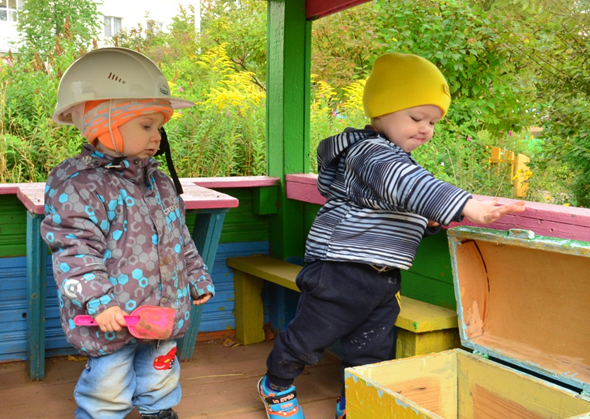 Очень любим мы гулять,
Жаль , что взрослым это так трудно понять!
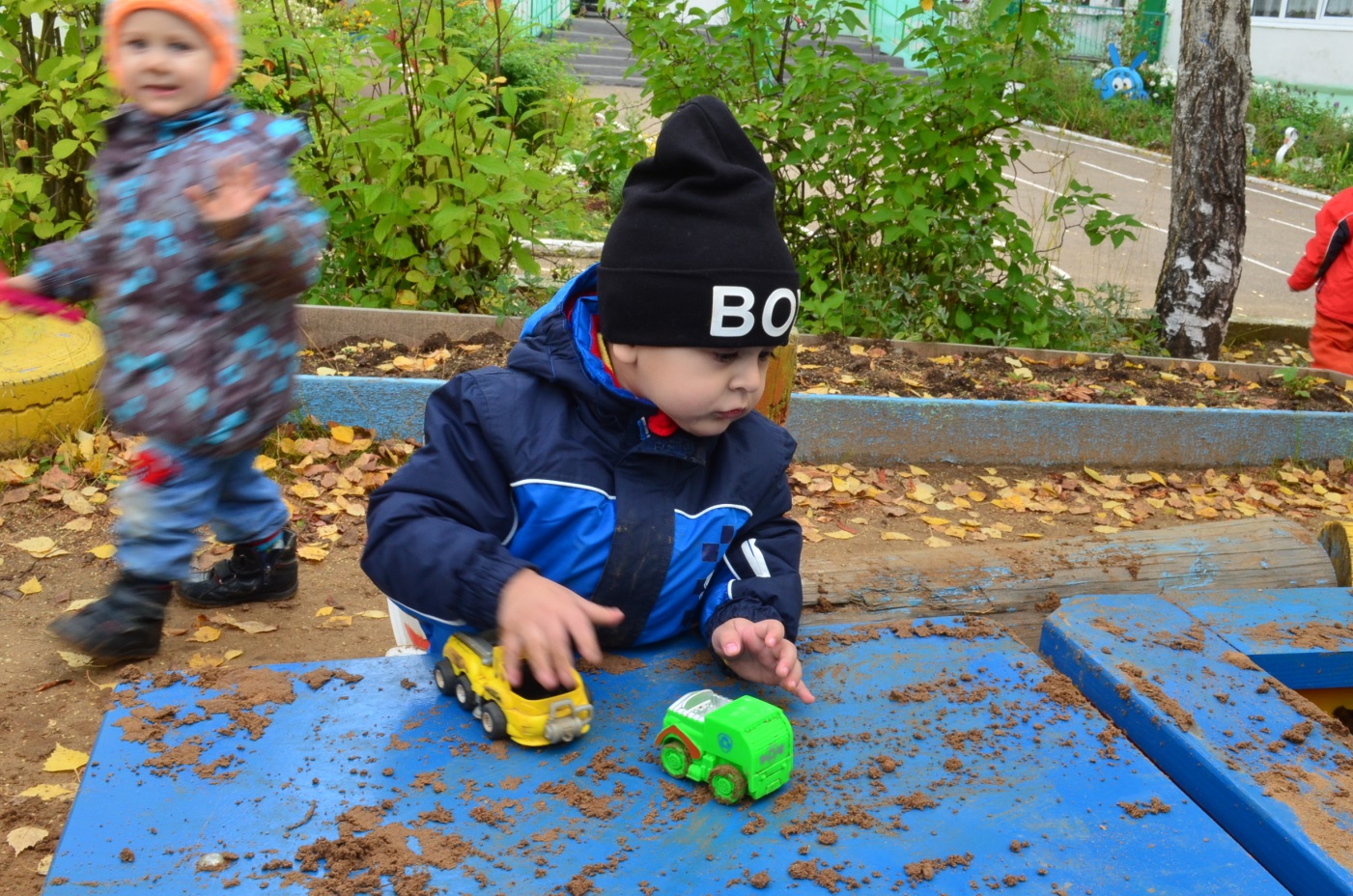 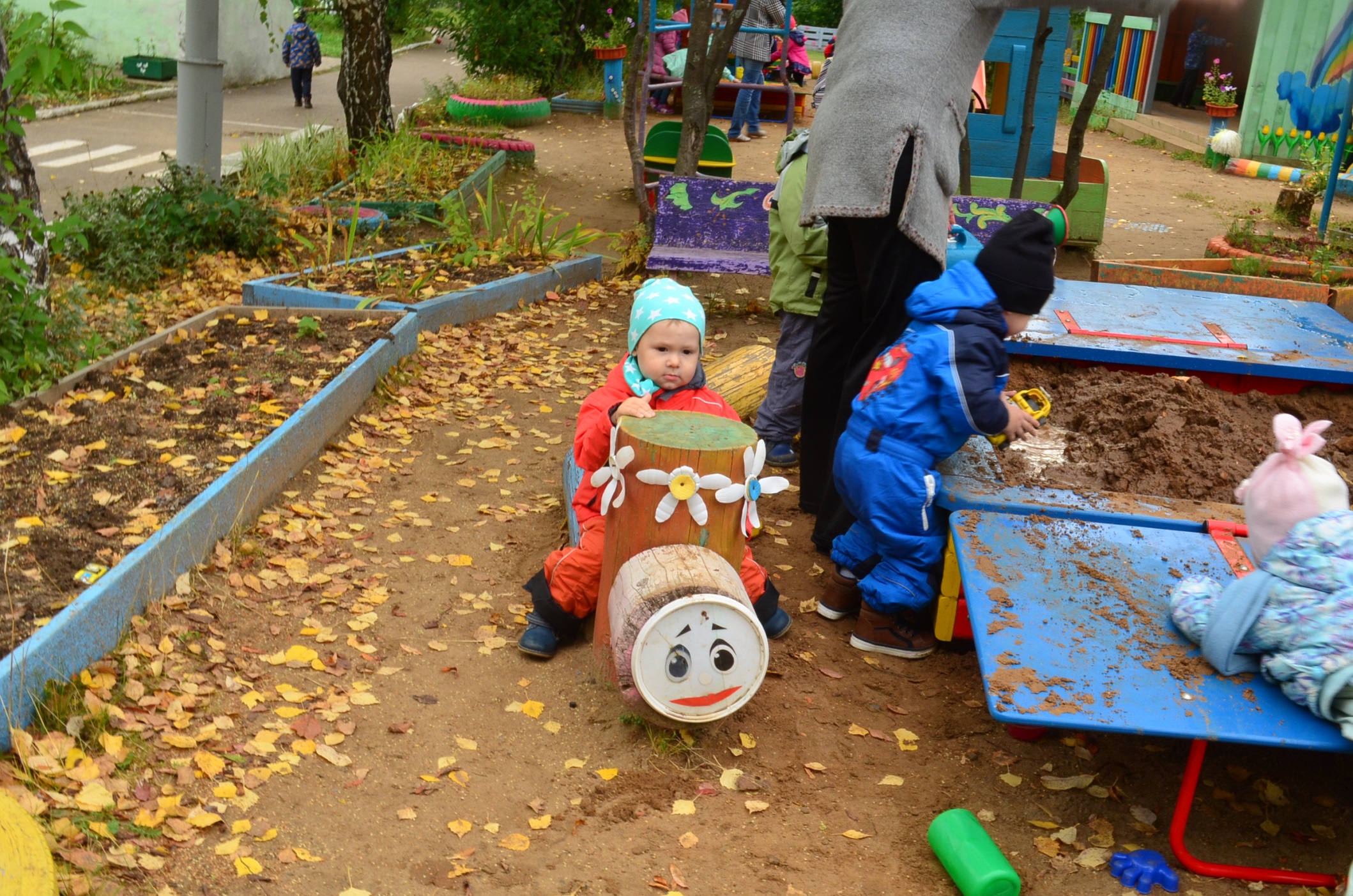 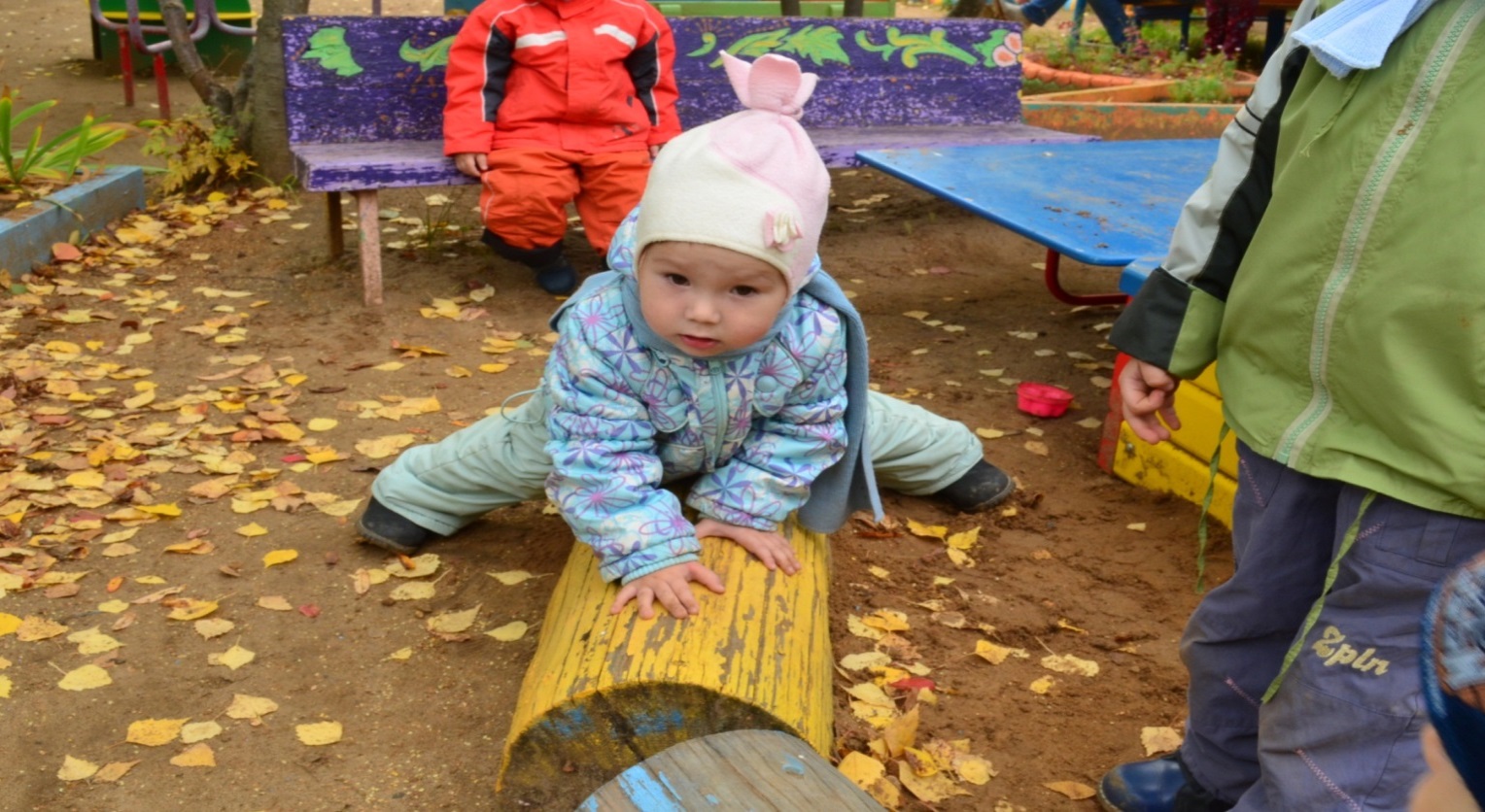 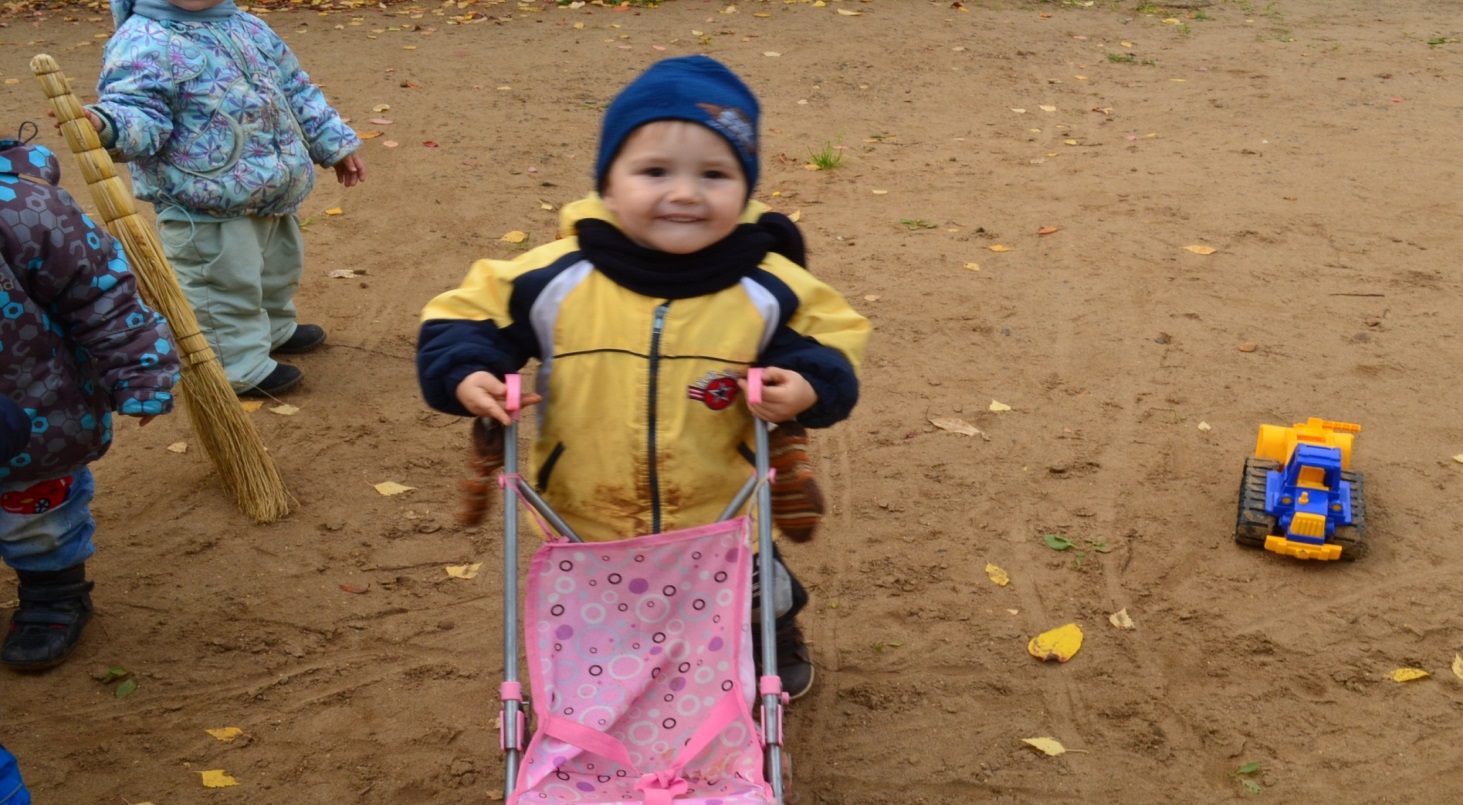 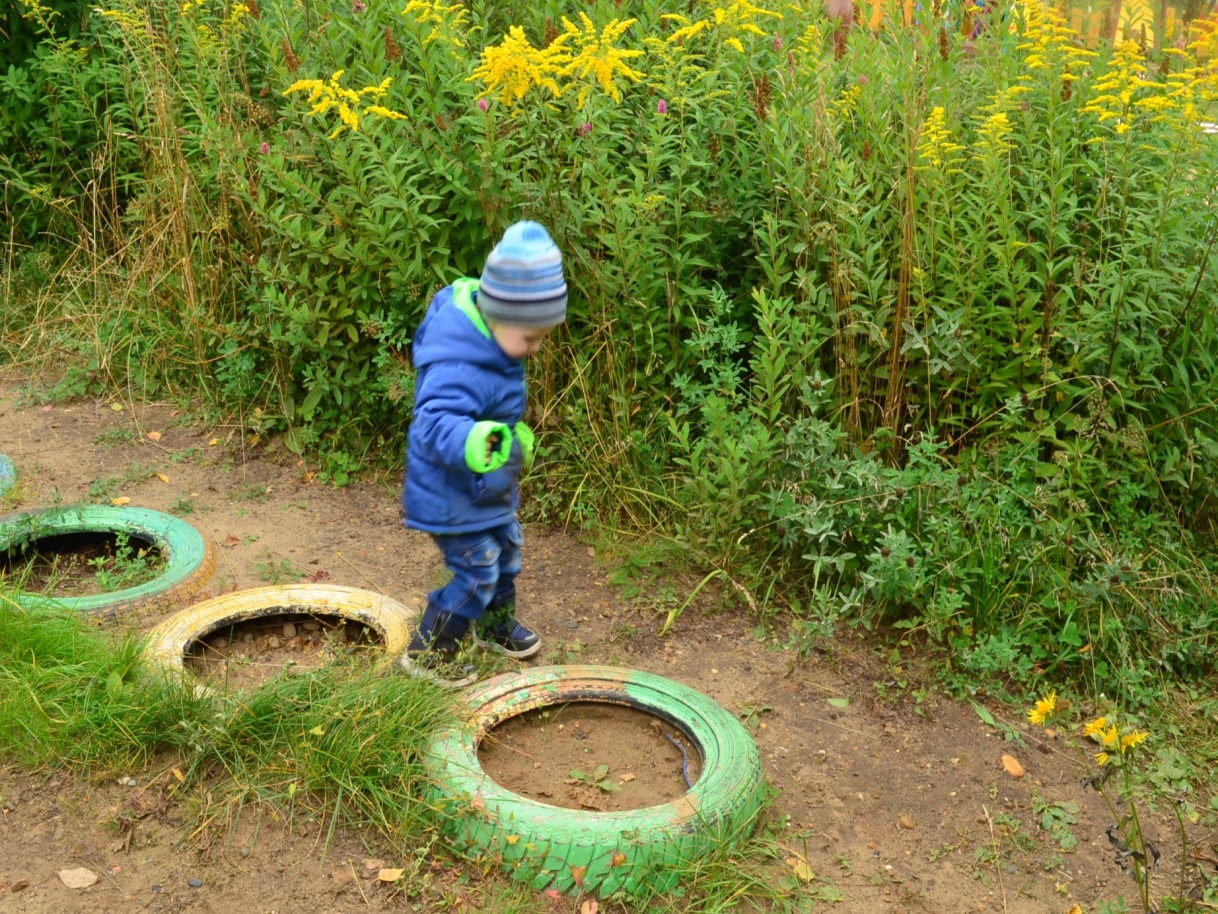 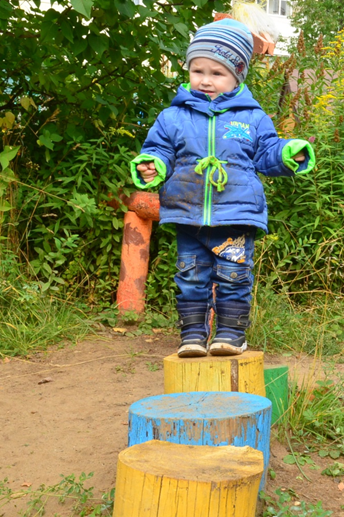 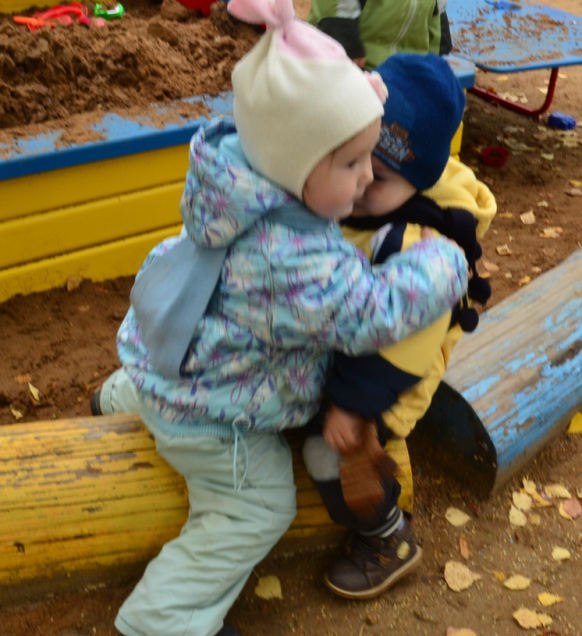 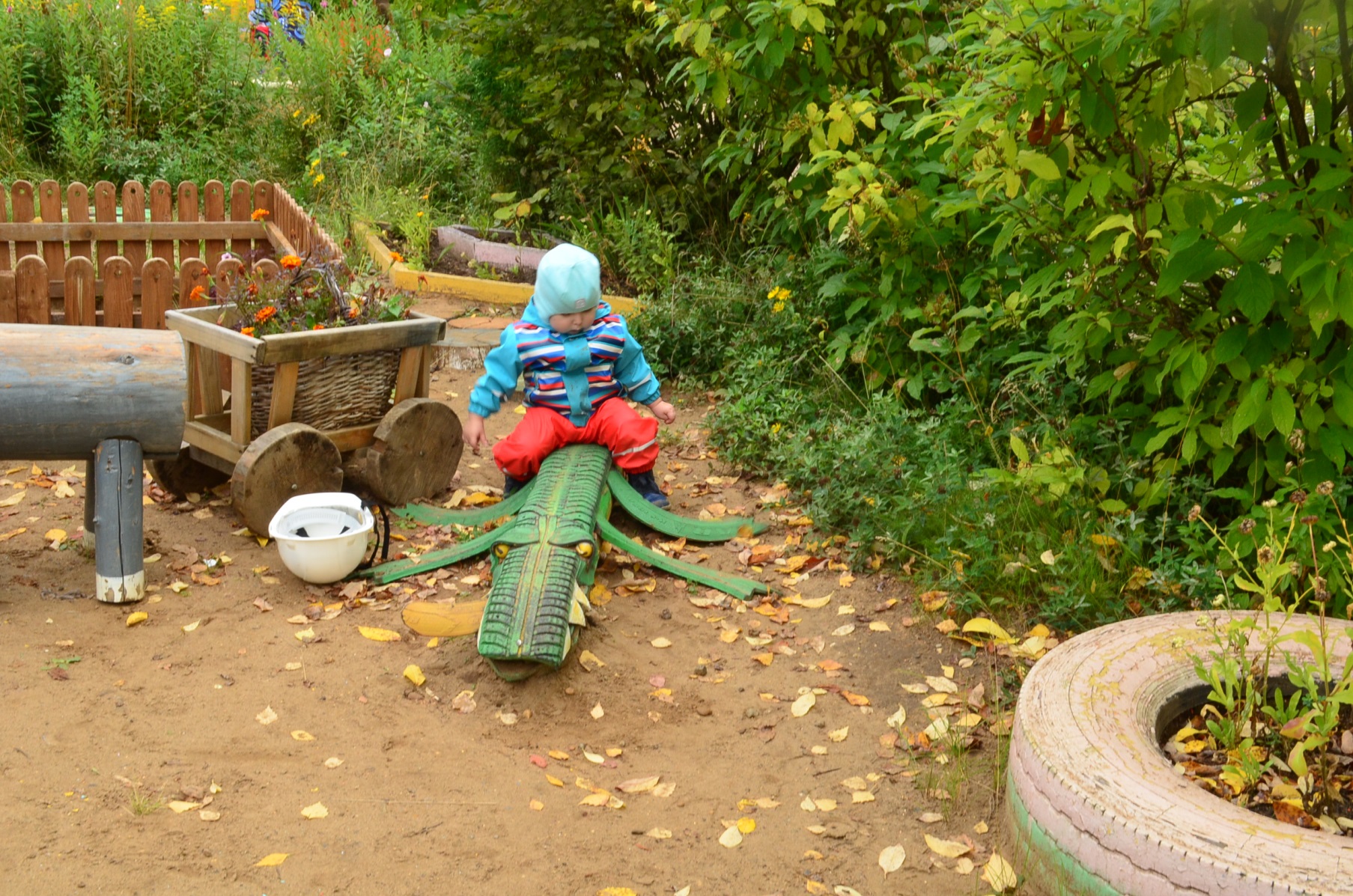 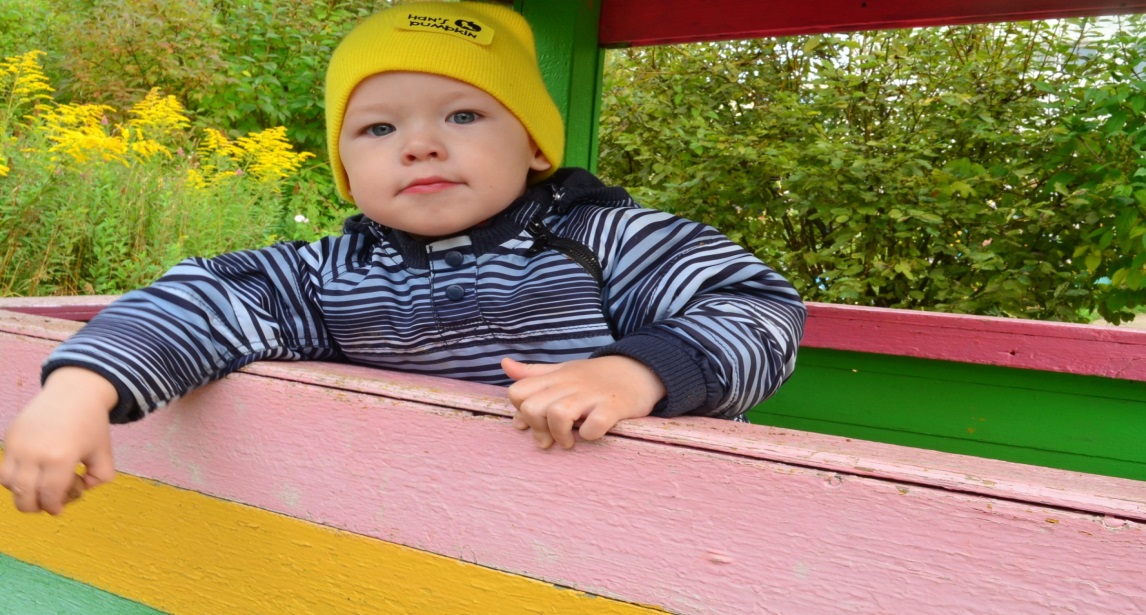 Наш прогулочный участок !
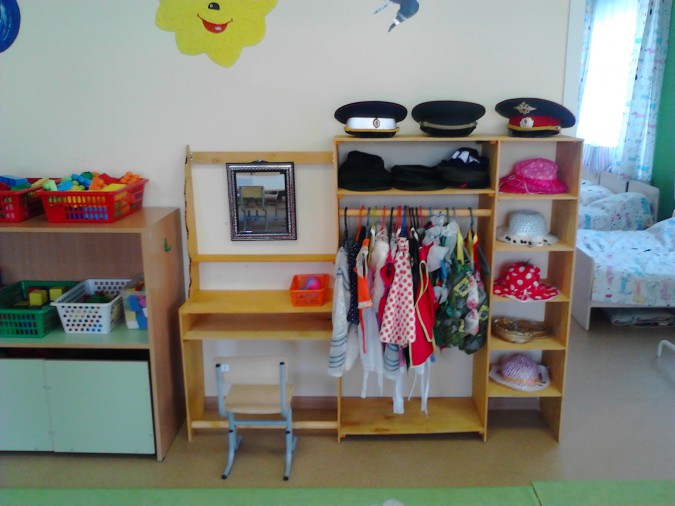 ЦЕНТР РЯЖЕНЬЯ
ПАРИКМАХЕРСКАЯ И МАГАЗИН
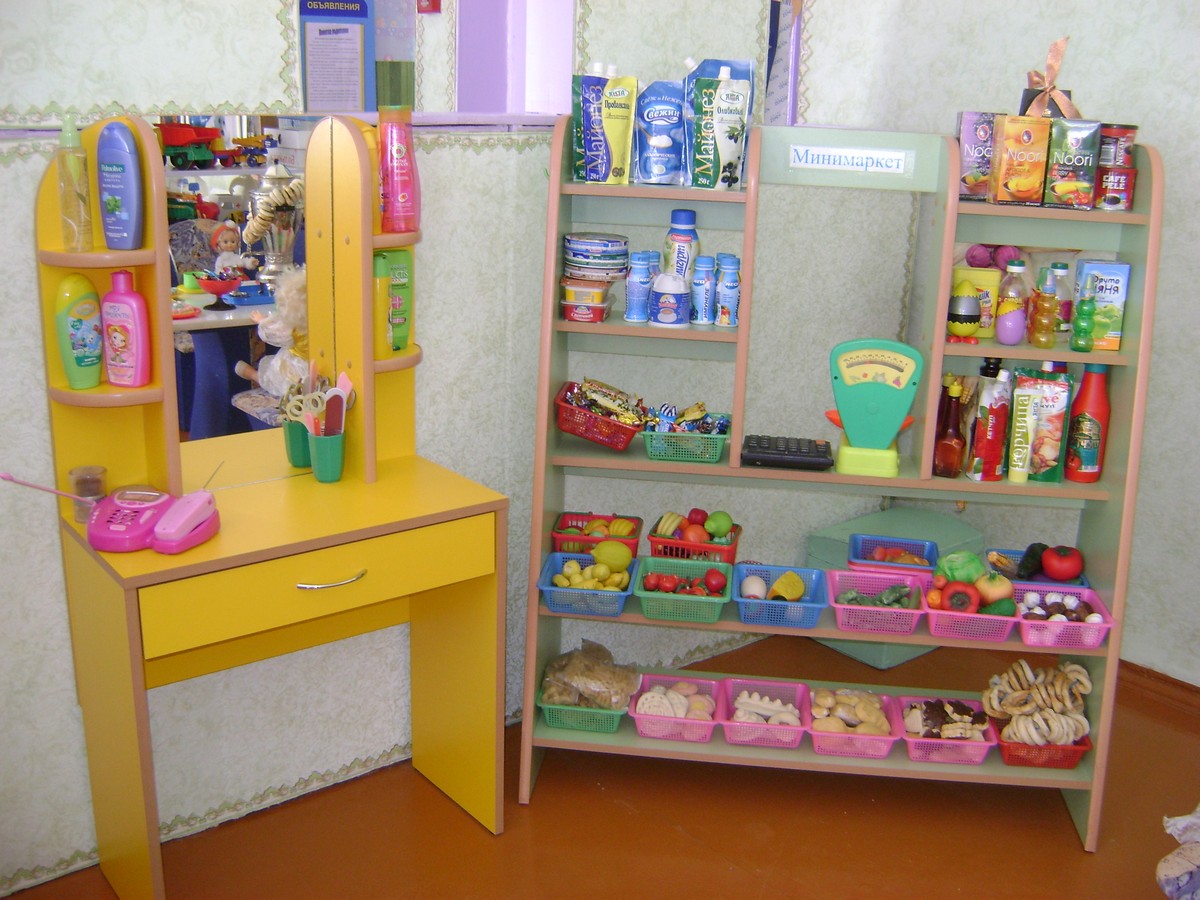 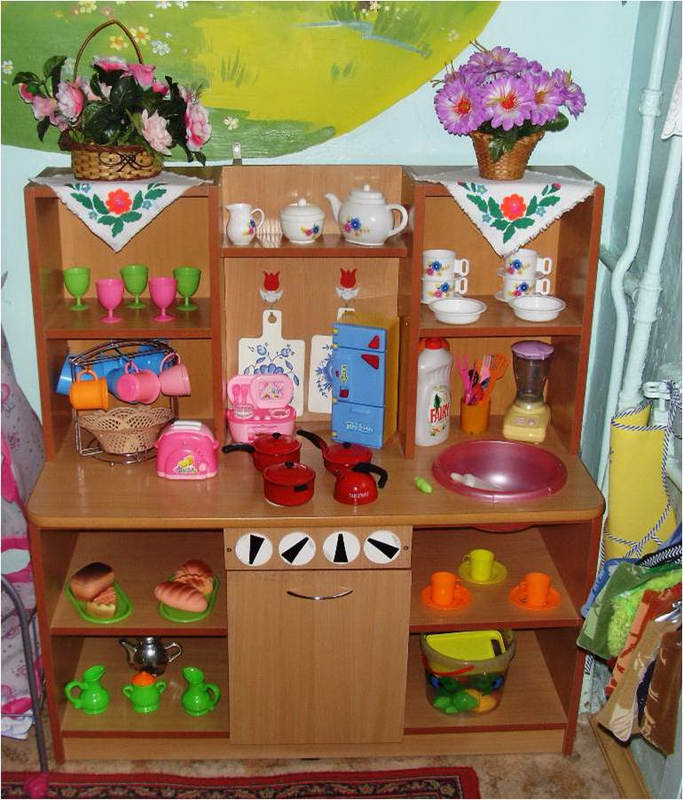 КУХНЯ